Emma Lukács
Supervisor: Adrián Csiszárik
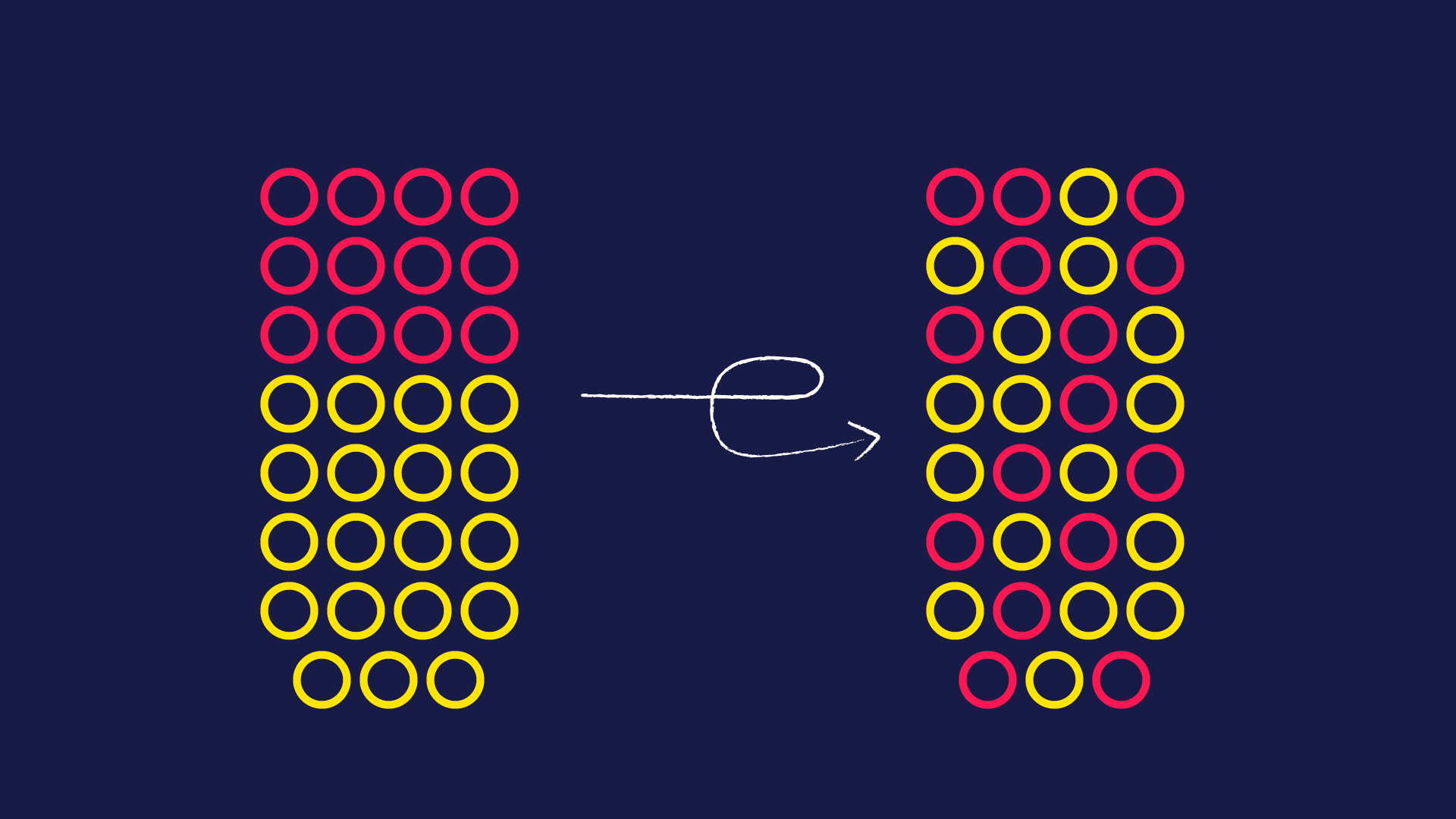 Eötvös Loránd University
2025. 01. 09.
high entropy projections in machine learning
Structure of the presentation
Introduction of the topic
Progress of previous semesters
Experiments with Autoencoders
Conclusion and Future Steps
The MaxEnt-PCA approach
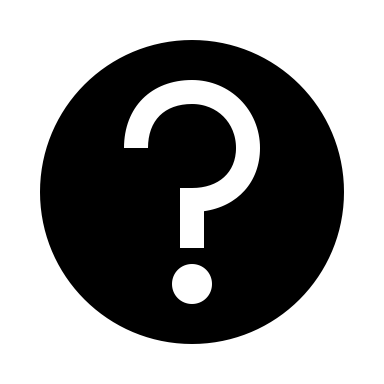 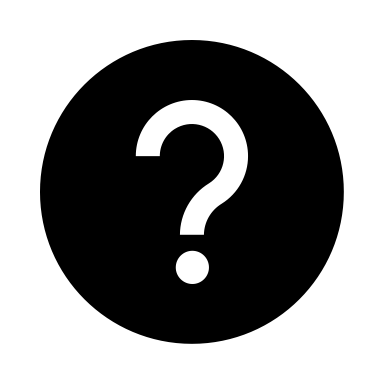 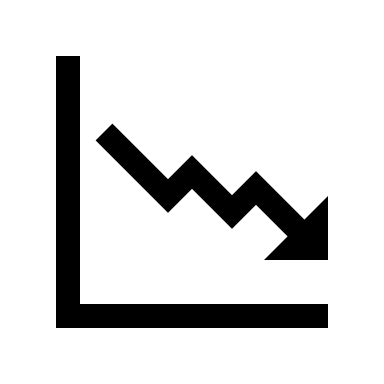 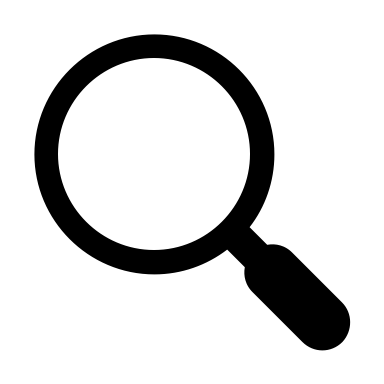 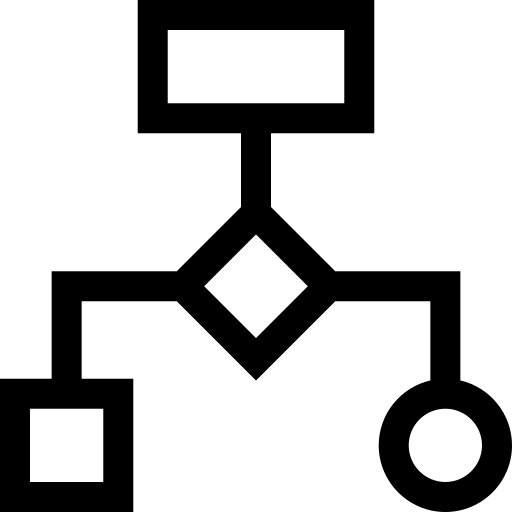 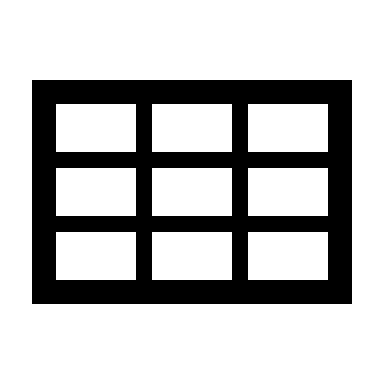 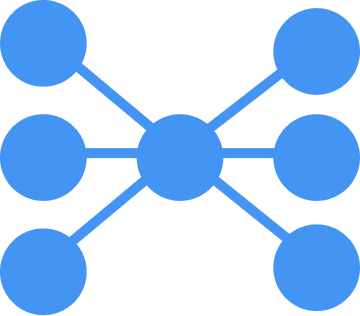 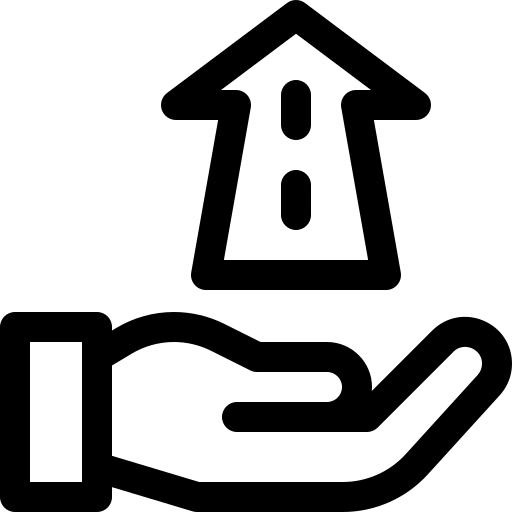 2
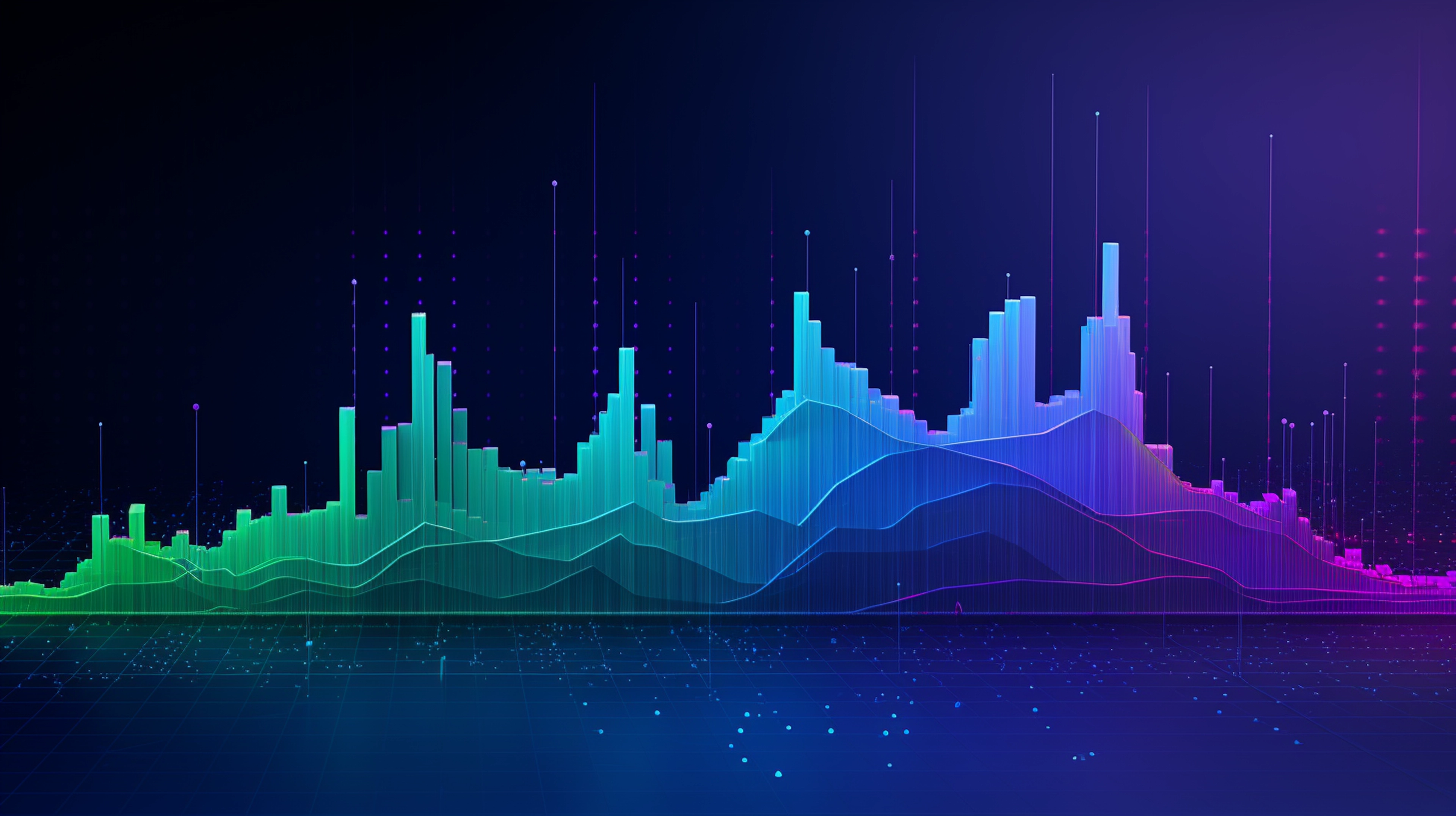 Summary of topic, progress so far
Introduction to Information Entropy
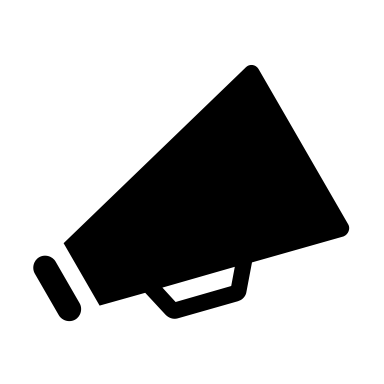 Information entropy, quantifies the uncertainty or average surprise associated with the outcomes of a random variable or a probability distribution. It measures the amount of information contained in a random variable or the average amount of surprise inherent in the possible outcomes of a system..
Information entropy in Machine Learning
In self-supervised learning, models are trained using pretext tasks where the data itself provides supervisory signals. Entropy maximization is employed as a principle to design these pretext tasks.
Self-supervised Learning
Anomaly Detection
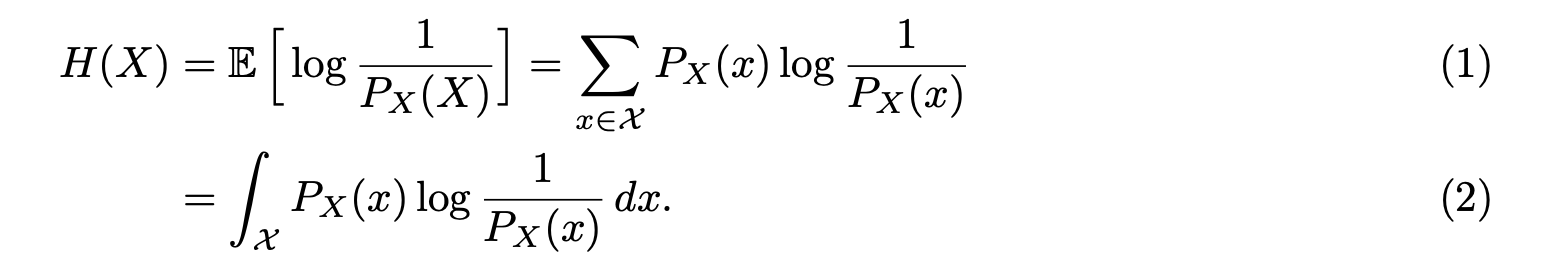 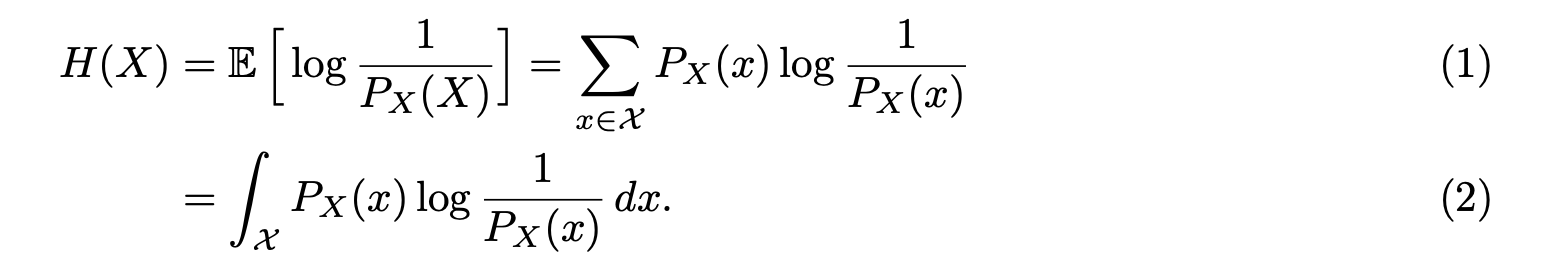 Entropy-based anomaly detection methods utilize deviations from expected entropy levels to detect anomalies in data.
Active Learning – Query Strategies
In active learning scenarios, where the model selects the most informative samples to label, information entropy is used as a measure of uncertainty. Neural networks estimate the entropy of predictions to determine which data points would benefit the most from being labeled
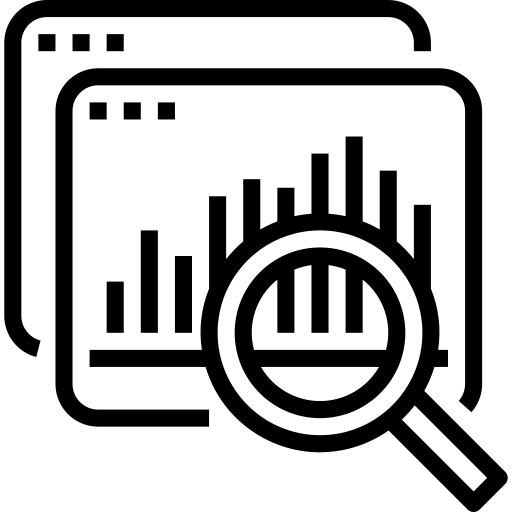 4
Introduction
Previous progress
New framework
MaxEnt-PCA
Experiments
Future steps
Maximum Entropy Projection
Maximum Sliced Entropy (MSE) is instrumental in capturing the most informative features of high-dimensional data. MSE, by projecting the data onto lower-dimensional subspaces, aims to maximize the entropy across various data slices
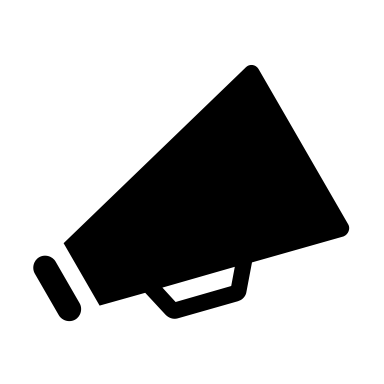 Tsur et al. (2023)
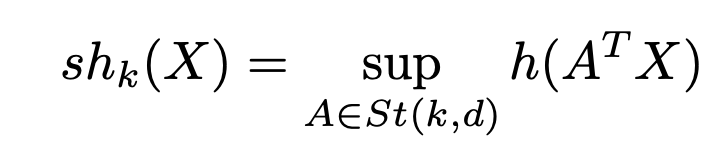 5
Introduction
Previous progress
New framework
MaxEnt-PCA
Experiments
Future steps
Principal Component Analysis
Methodology
Principal Component Analysis (PCA) is a statistical technique that employs an orthogonal transformation to convert a set of correlated variables into a series of linearly uncorrelated variables known as principal components. This method is effective when the data is normally distributed, as PCA identifies the axes (principal components) that maximize the variance in the data,
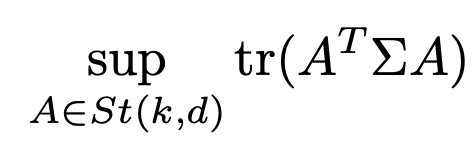 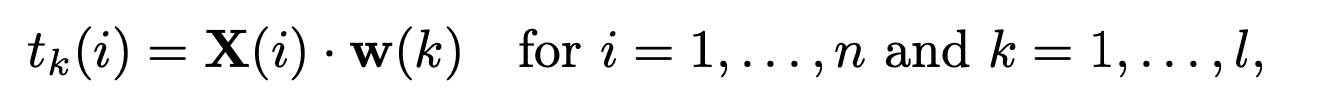 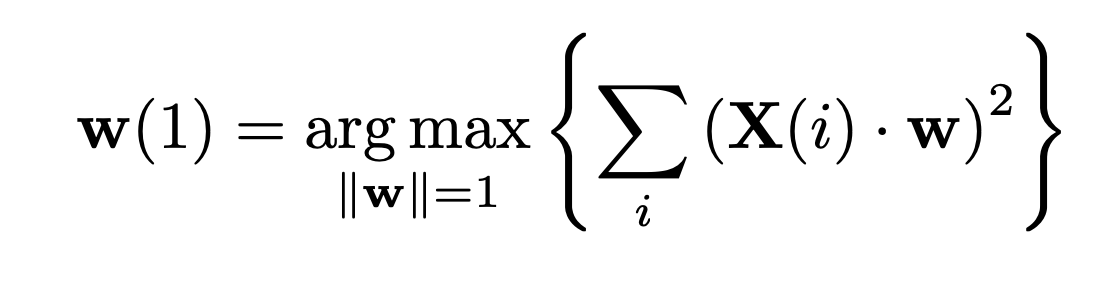 6
Introduction
Previous progress
New framework
MaxEnt-PCA
Experiments
Future steps
A New Approach I.
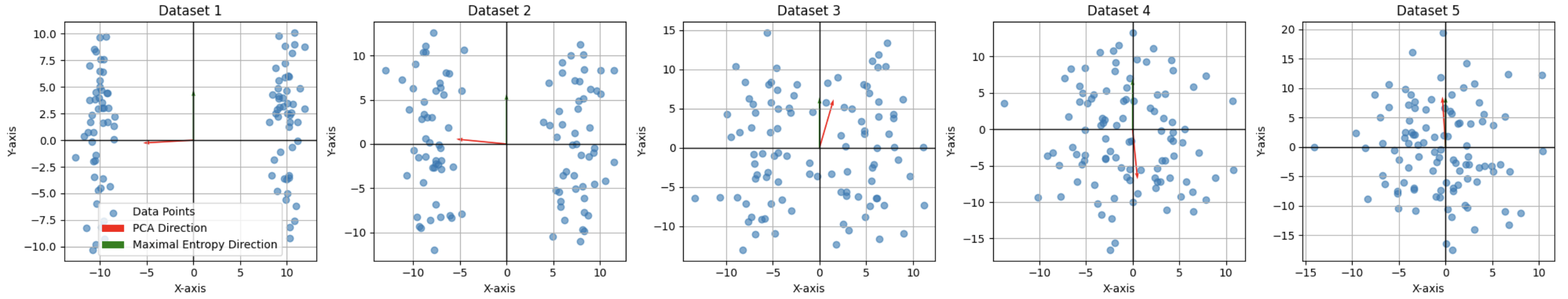 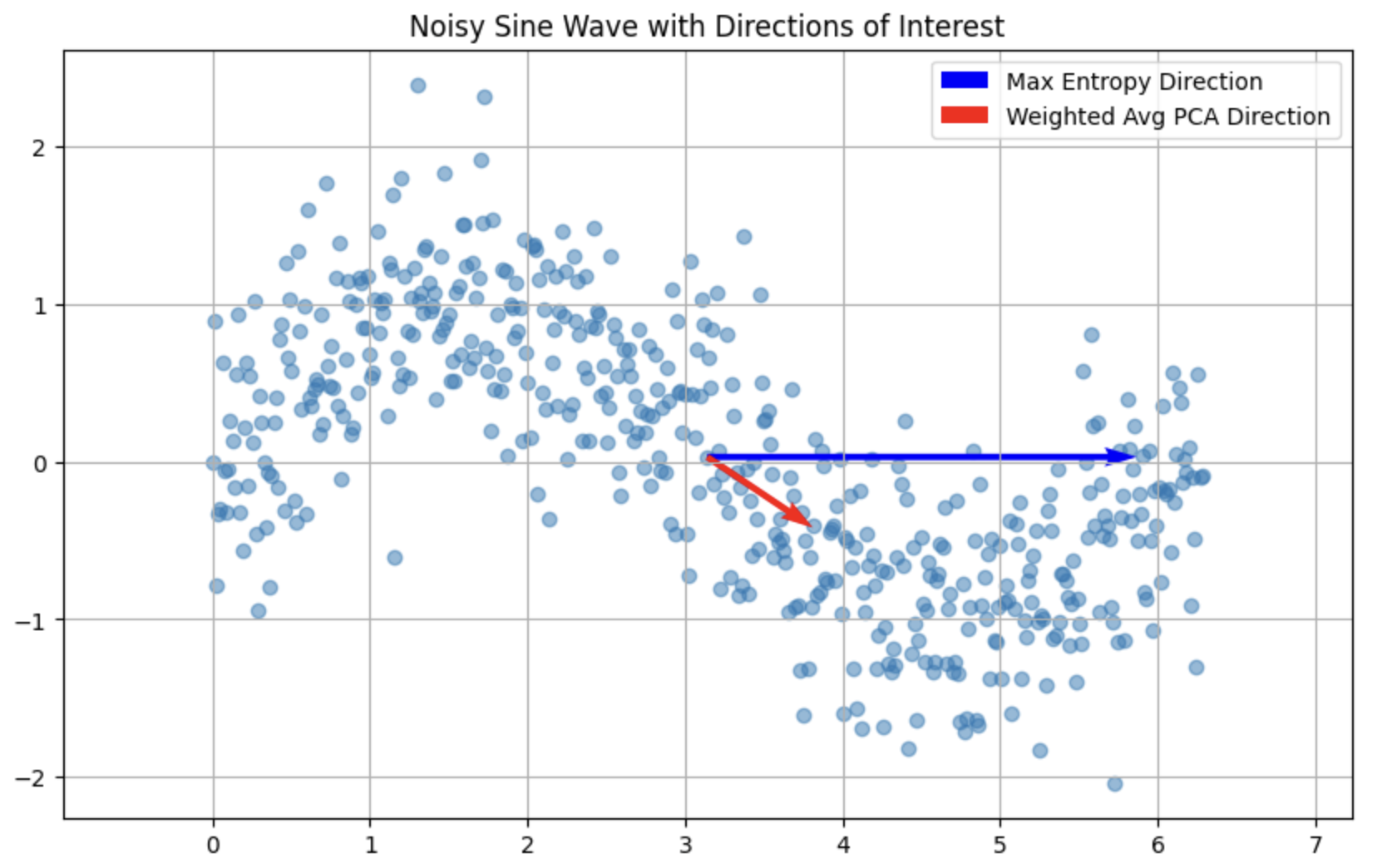 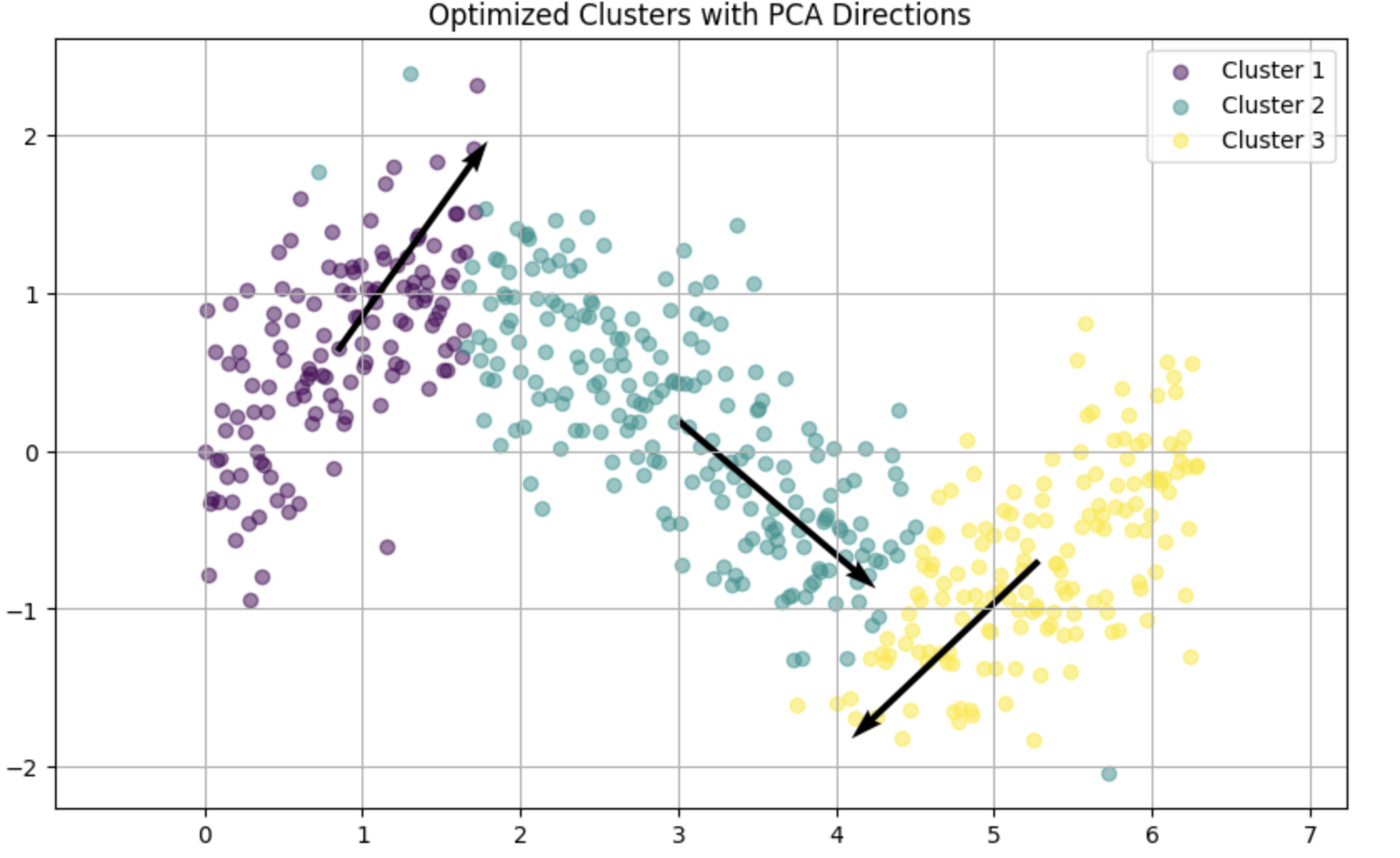 Heuristically find the Maximum Entropy projection by iterating over 0-360 degrees
Find the globally optimal PCA first component
Cluster the data and find the first component of each cluster
Use some basic (entropy based) weighing method to find the resultant vector
7
Introduction
Previous progress
New framework
MaxEnt-PCA
Experiments
Future steps
A New Approach II.
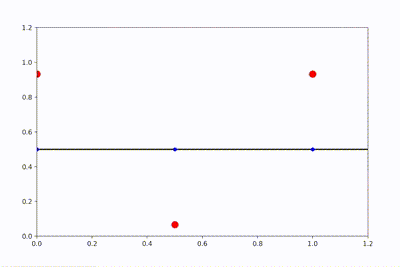 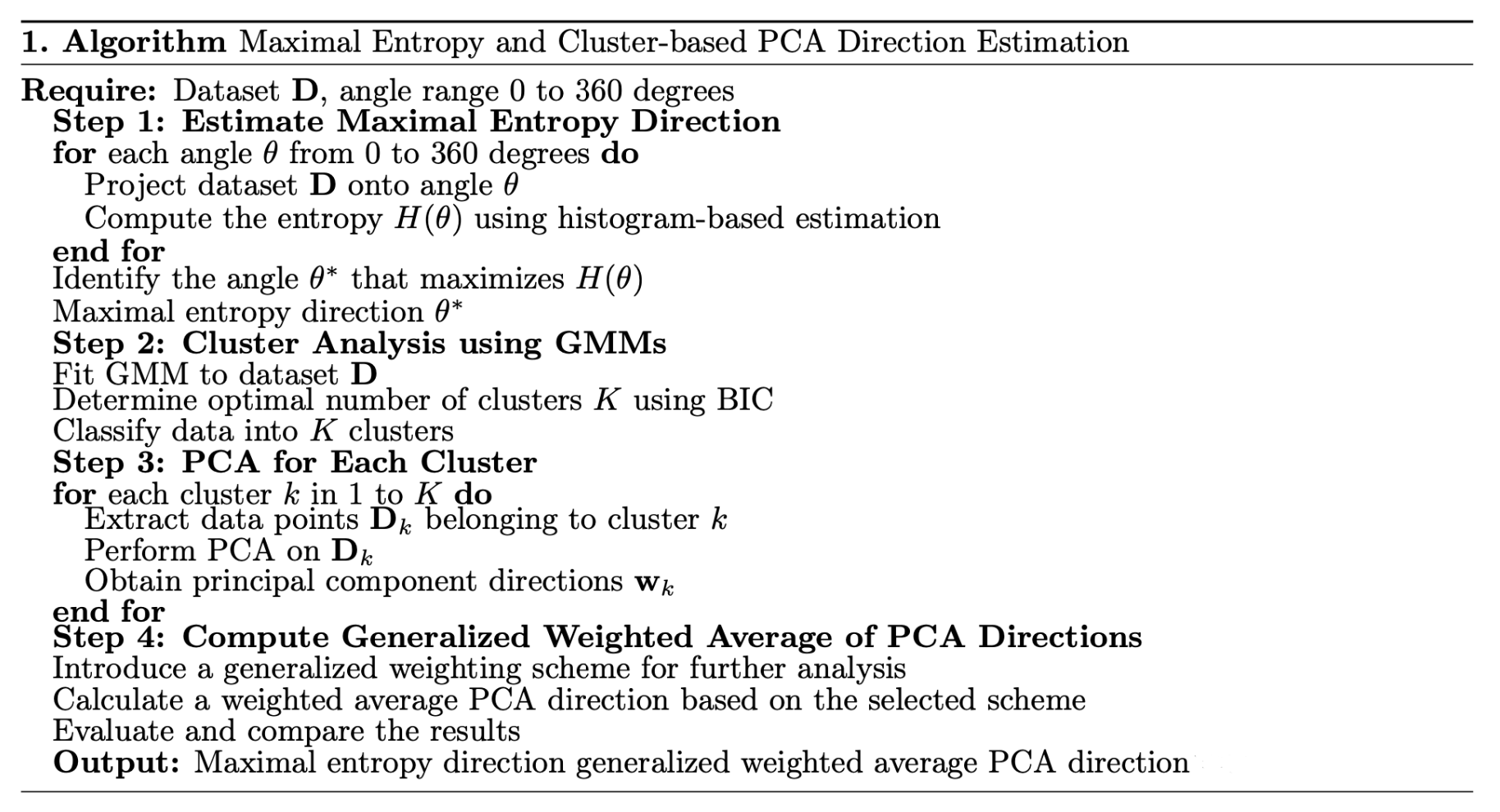 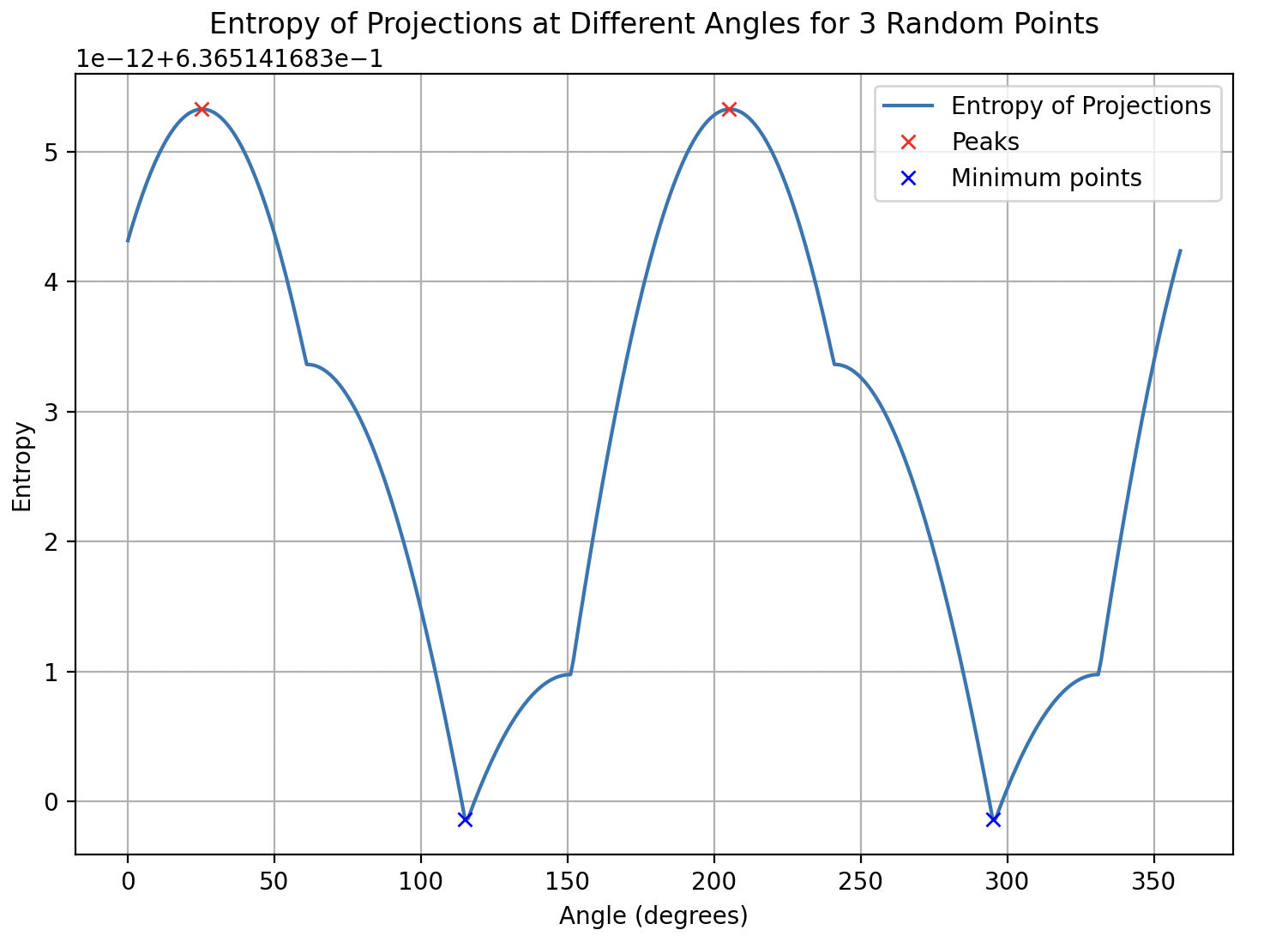 8
Introduction
Previous progress
New framework
MaxEnt-PCA
Experiments
Future steps
Questions for the semester
K1
K2
How can we algorithmically determine a maximum entropy subspace of high-dimensional data?
How can we utilize it in different scenarios compared to standard variance-based methods?
9
Introduction
Previous progress
New framework
MaxEnt-PCA
Experiments
Future steps
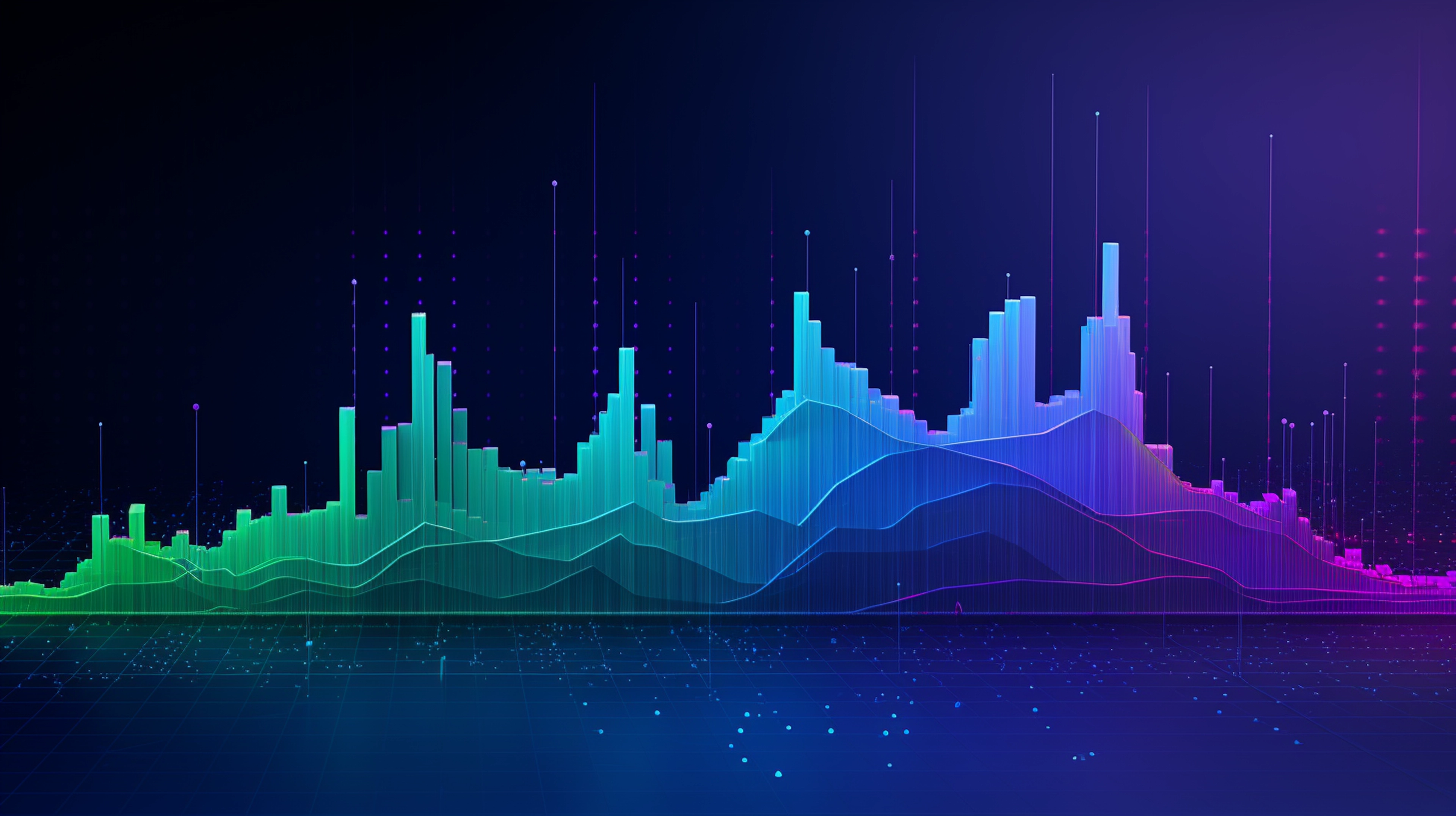 MAXEnt-pca
Graph embedding
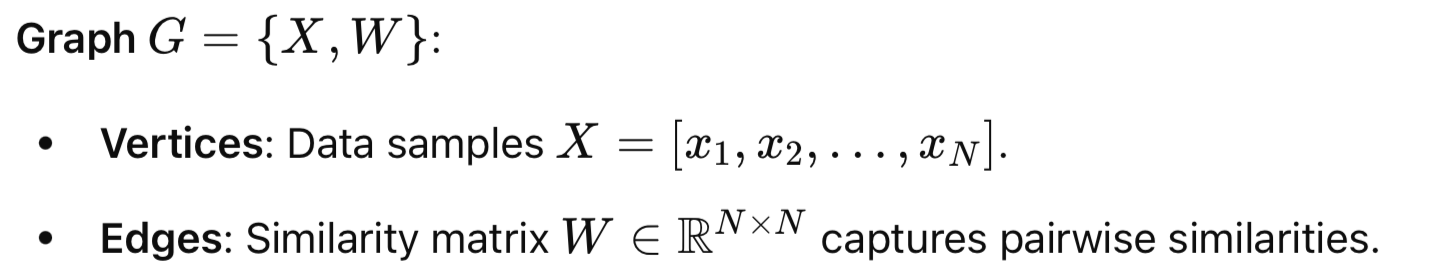 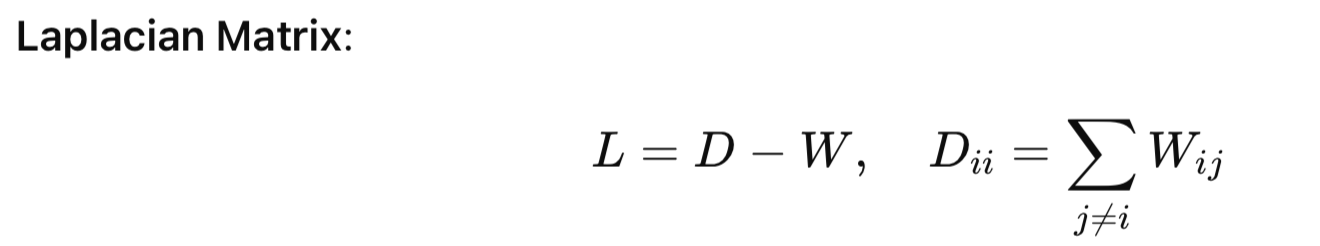 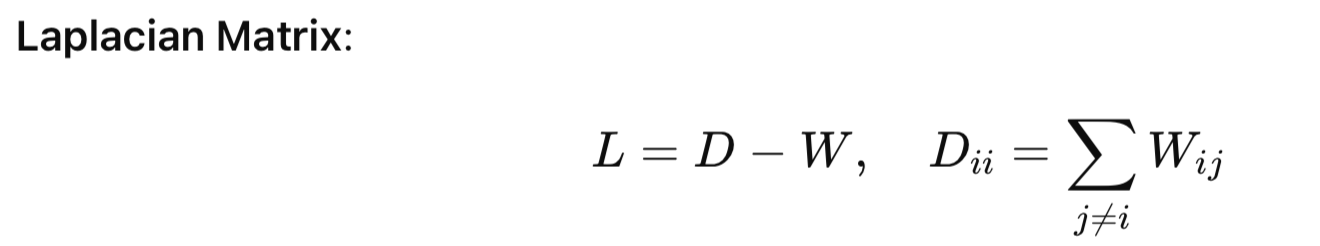 The graph embedding of the graph G is defined as an algorithm to find the desired low-dimensional representations with relationships among the vertices of G that best characterize the similarity relationship between the vertex pairs in G.
Intrinsic graph:      ,
Similarity characteristics that are to be suppressed in the dimension-reduced feature space
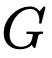 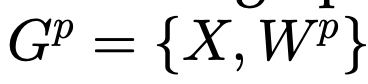 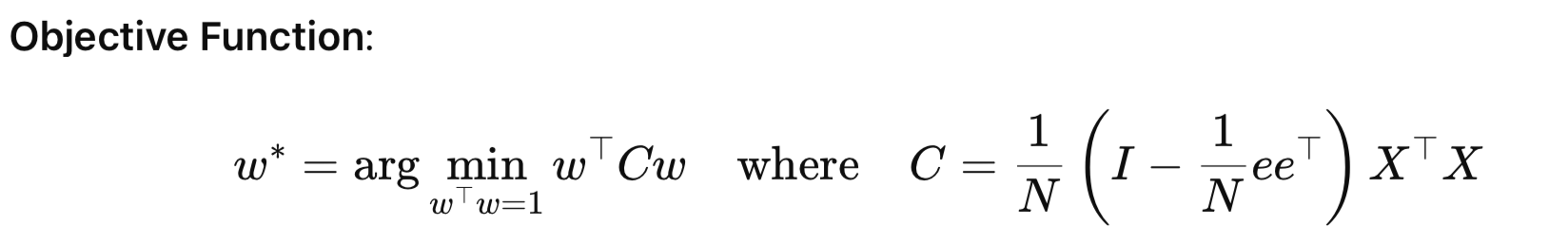 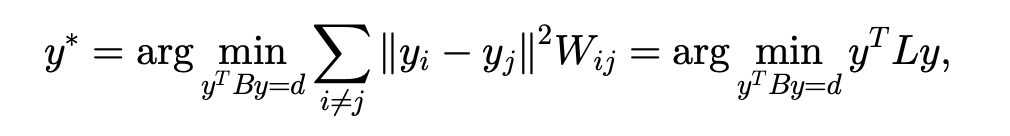 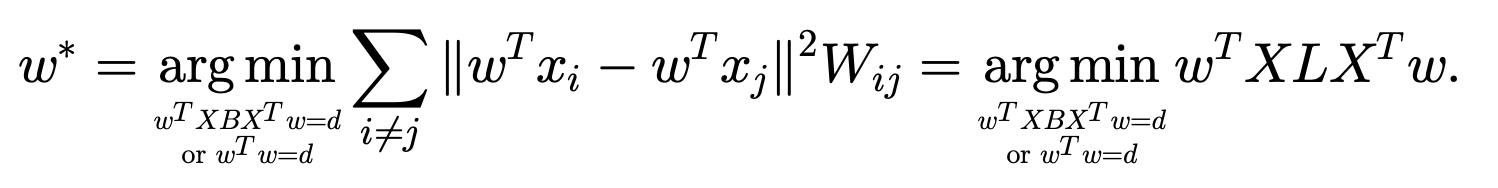 PCA follows the linearization of graph embedding with the intrinsic graph connecting all the data pairs with equal weights and constrained by scale normalization on the projection vector.
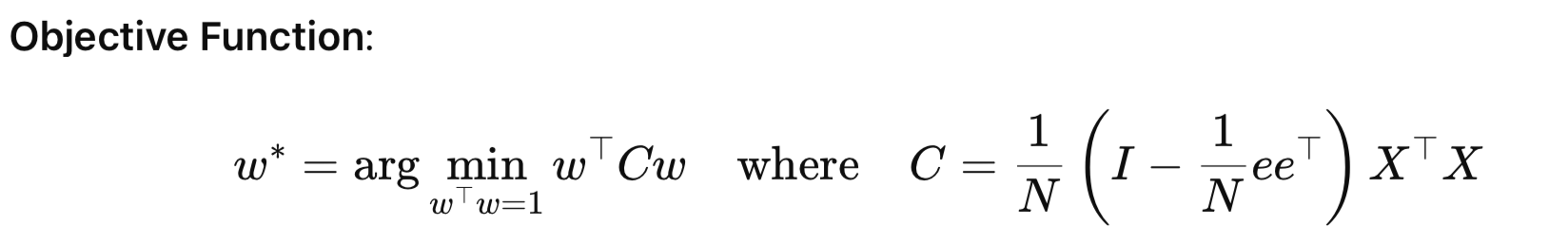 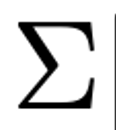 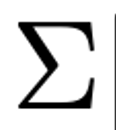 11
Introduction
Previous progress
New framework
MaxEnt-PCA
Experiments
Future steps
The MaxEnt-PCA algorithm
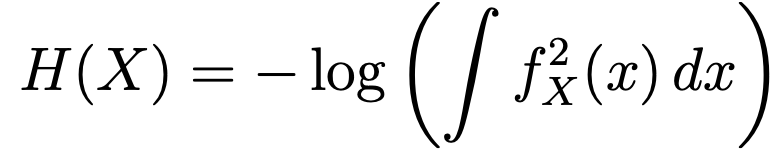 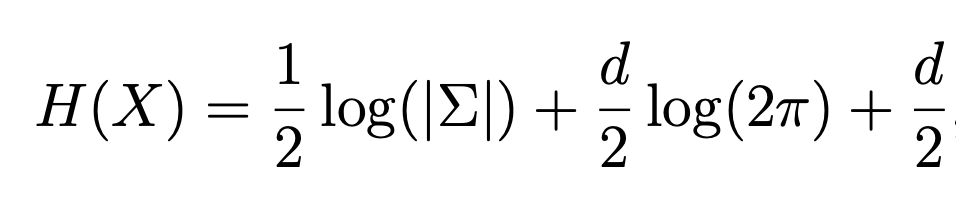 He et al. (2010)
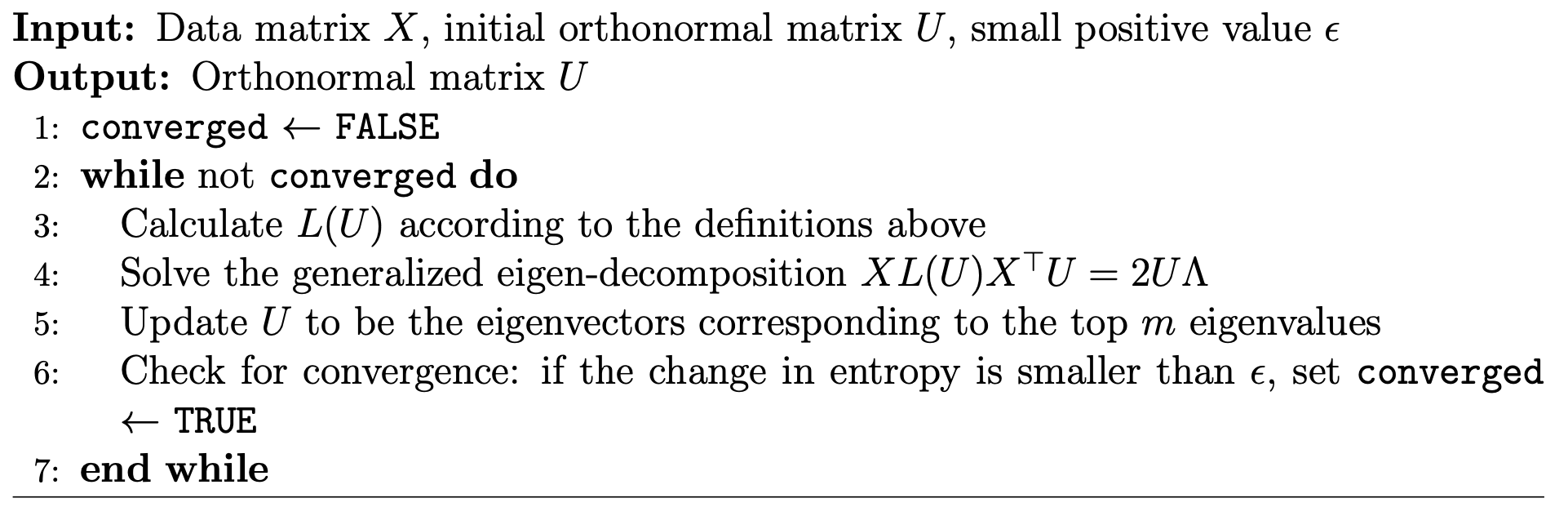 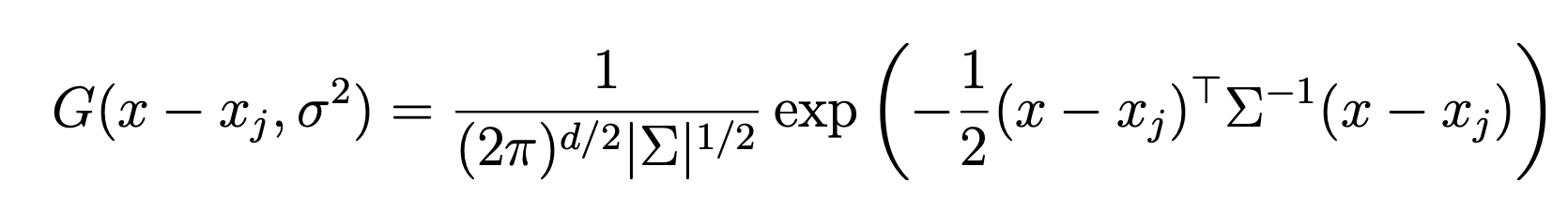 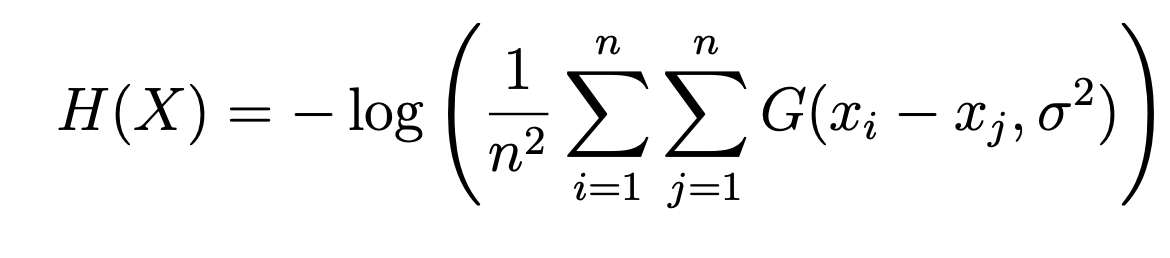 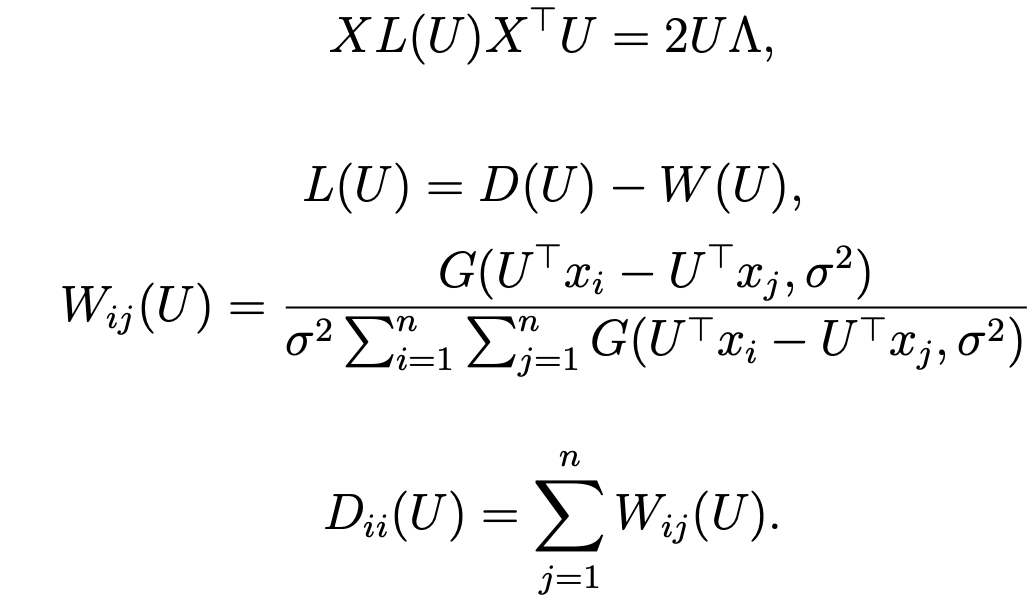 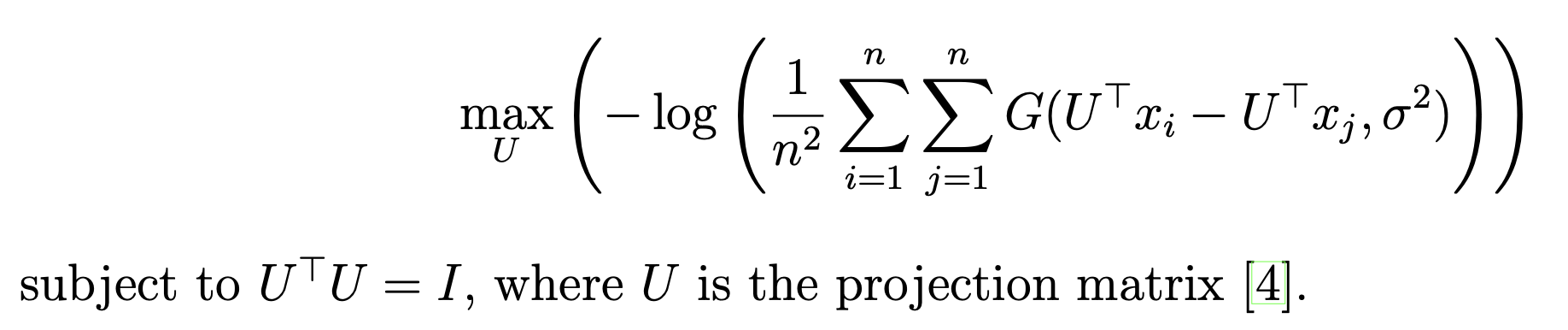 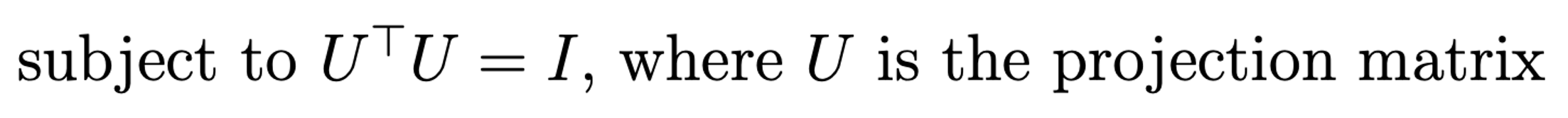 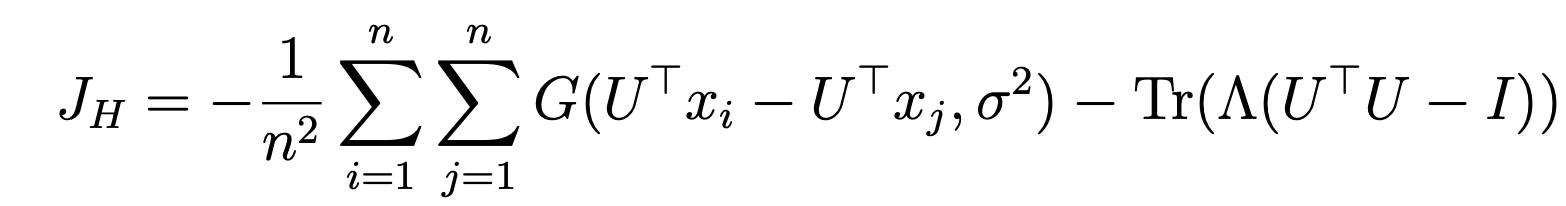 Observation
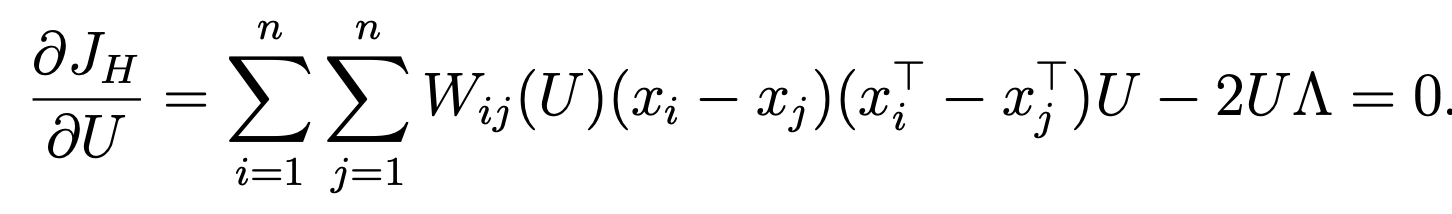 By setting the parameter     to a high enough value, in the Gaussian setting, the result of MaxEnt-PCA coincides with the result of PCA
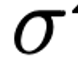 12
Introduction
Previous progress
New framework
MaxEnt-PCA
Experiments
Future steps
The MaxEnt-PCA algorithm – Observations
2D bimodal Gaussian distribution
The MaxEnt-PCA empirically converges to the PCA projection as the bandwidth parameter increases
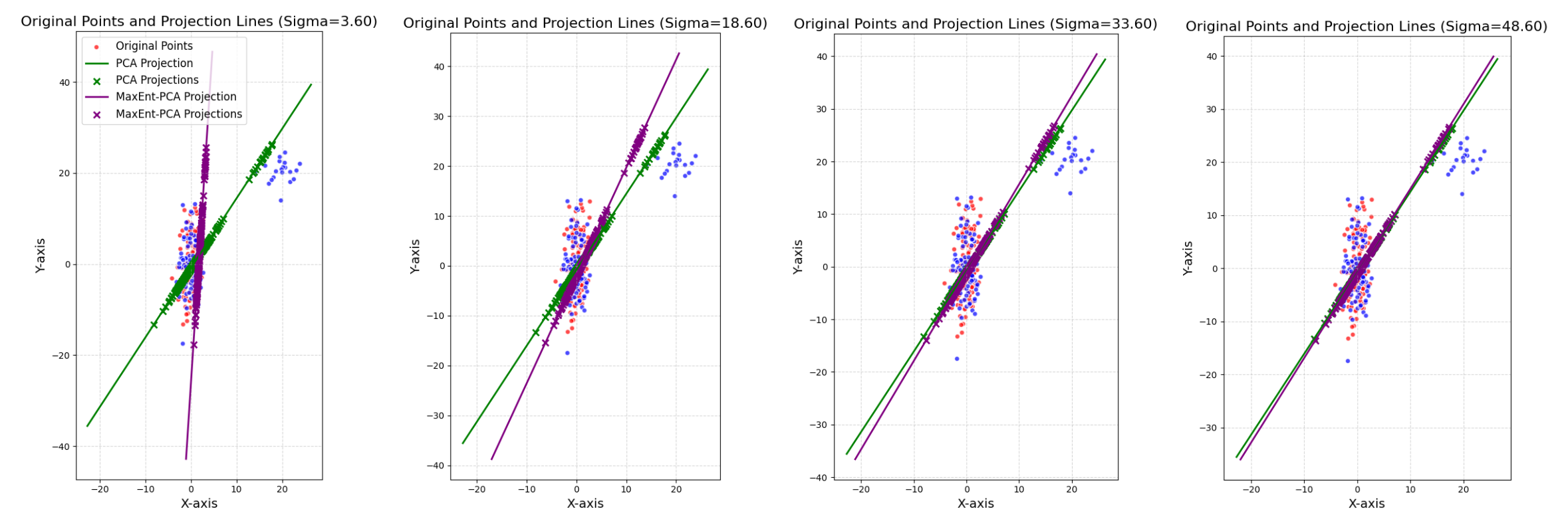 13
Introduction
Previous progress
New framework
MaxEnt-PCA
Experiments
Future steps
The MaxEnt-PCA algorithm – Observations
Maximum entropy projection almost perfectly coincides with the angle that maximizes the separation between the two furthest points 
The low Gini coefficient represents a more uniform distance distribution
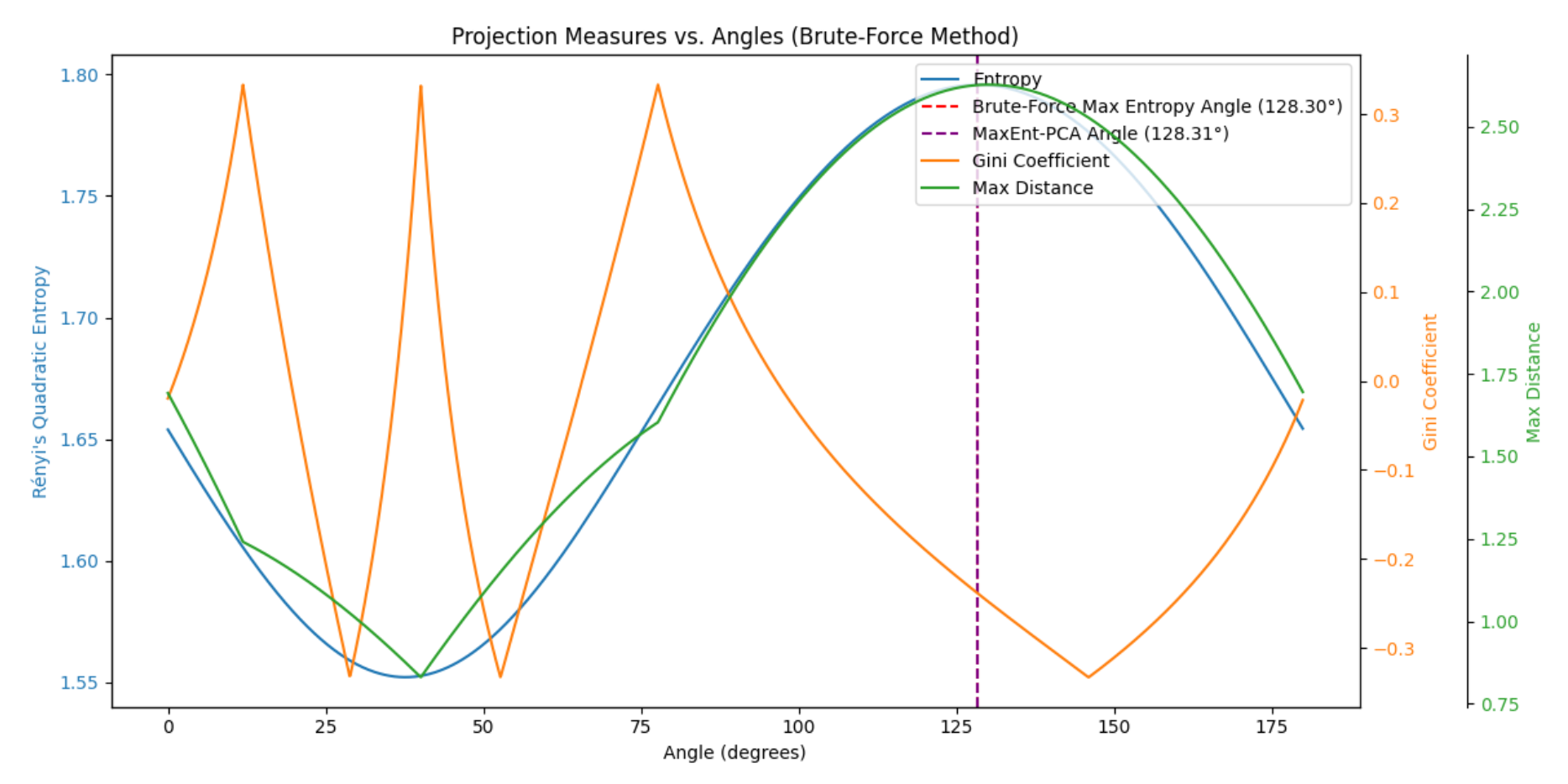 14
Introduction
Previous progress
New framework
MaxEnt-PCA
Experiments
Future steps
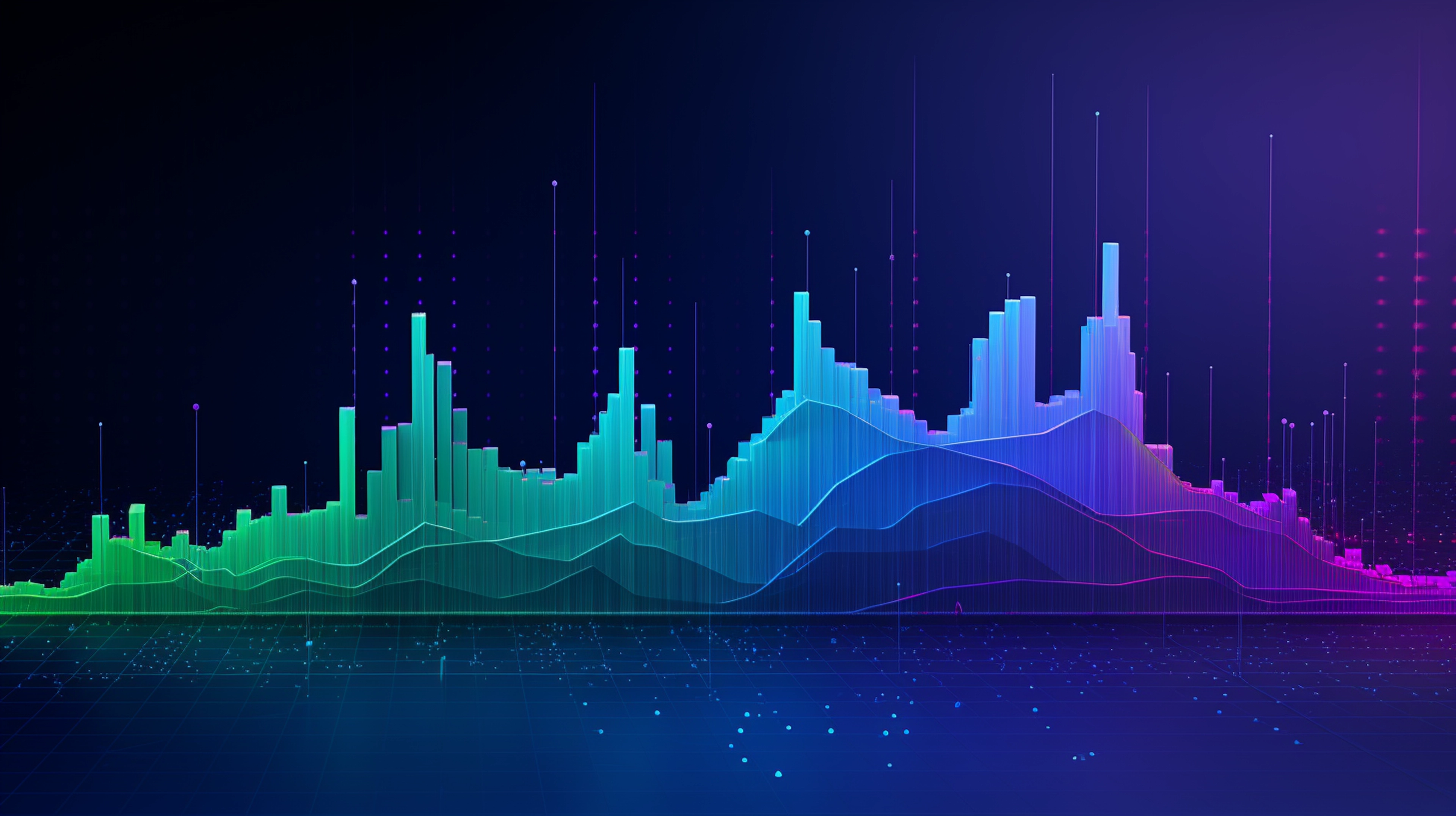 Experiments
Experiments with Anomaly Detection
Synthetic datasets where data points were sampled from a multivariate Gaussian distribution with randomly selected means and covariances.
PCA
Anomaly Detection process
MaxEnt-PCA
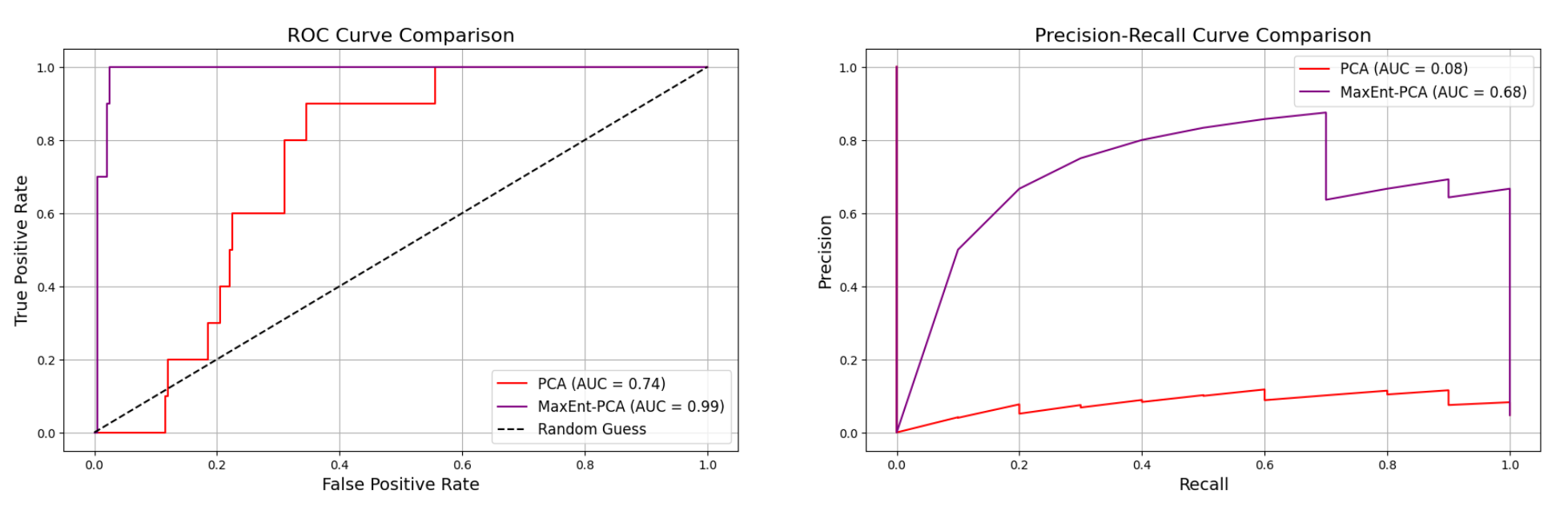 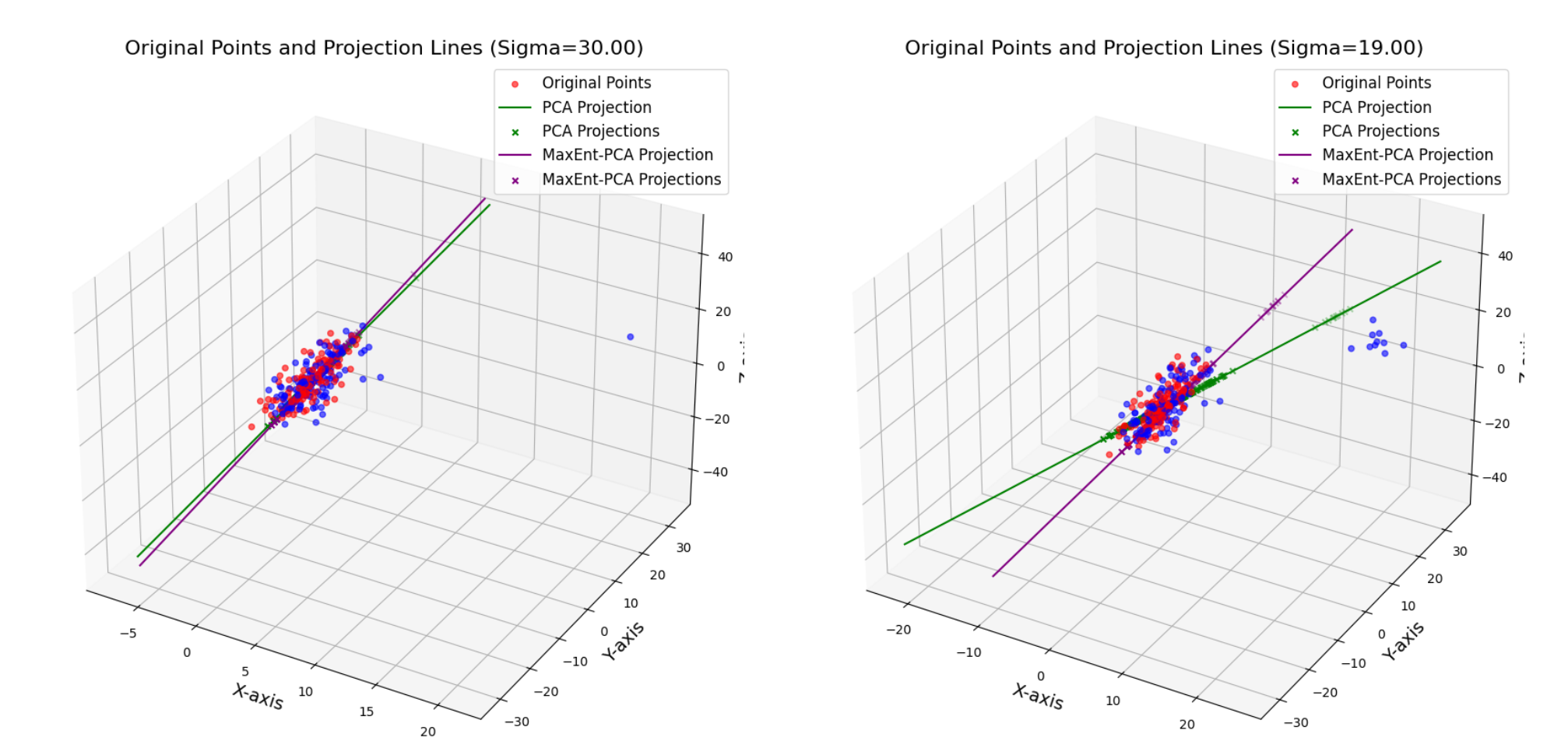 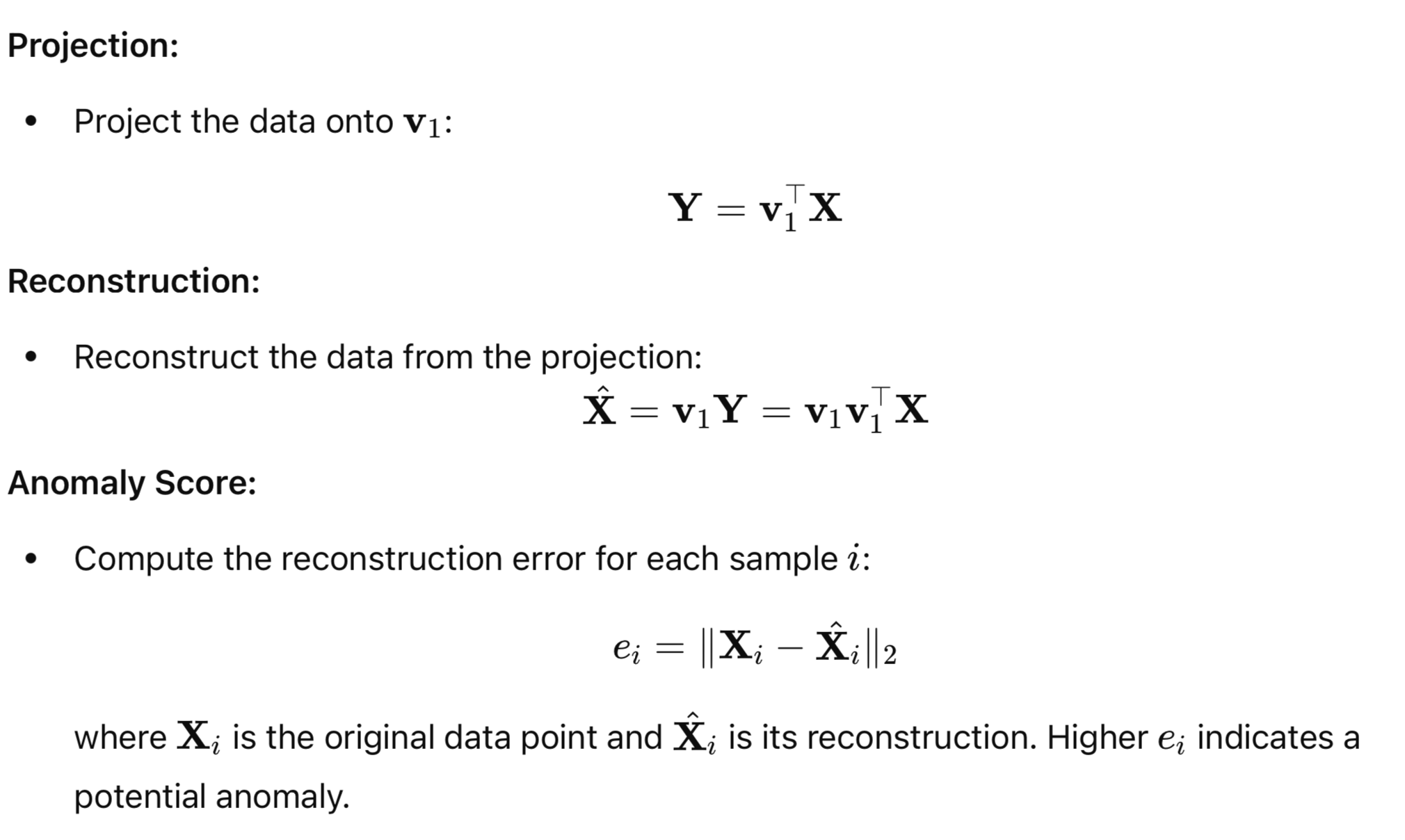 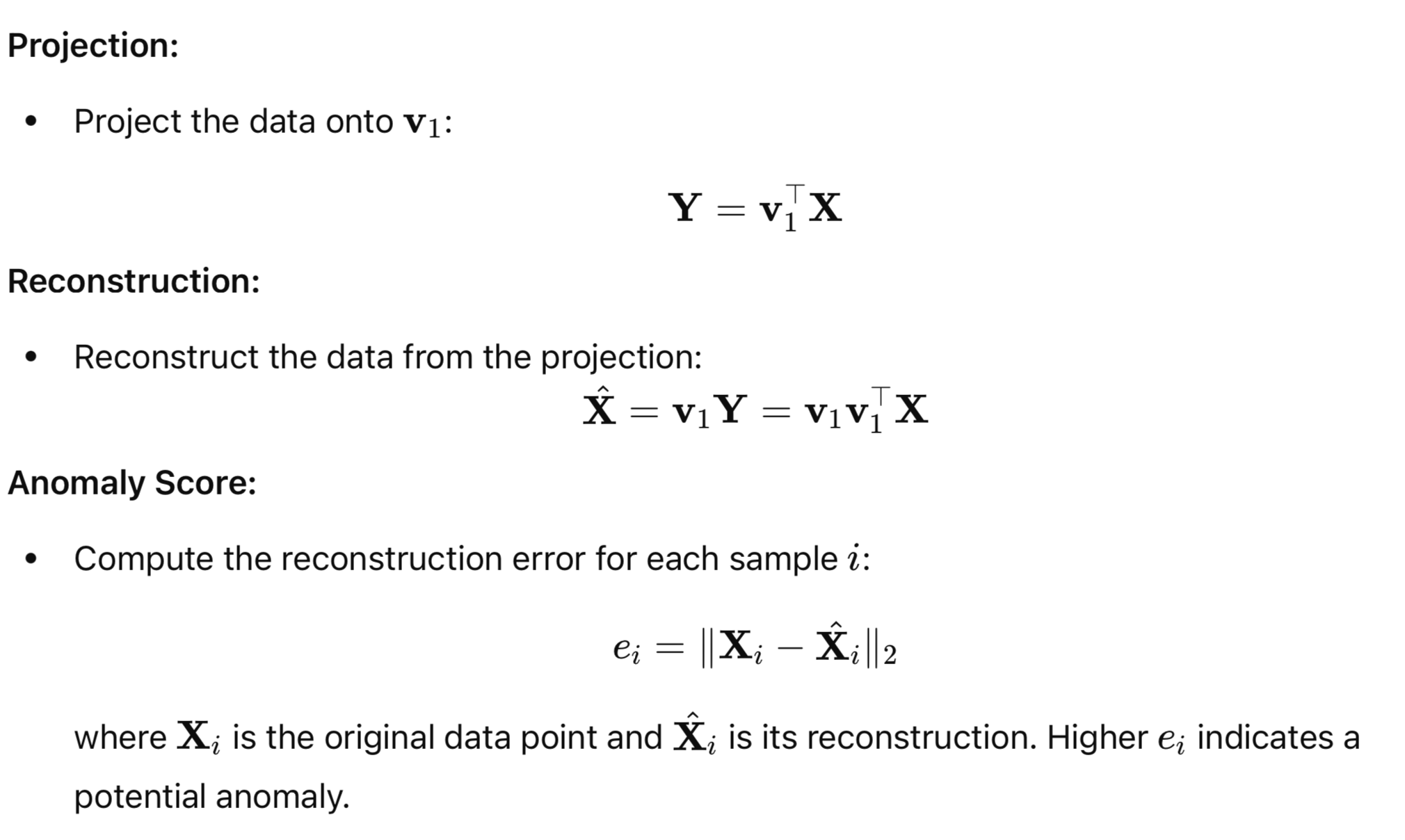 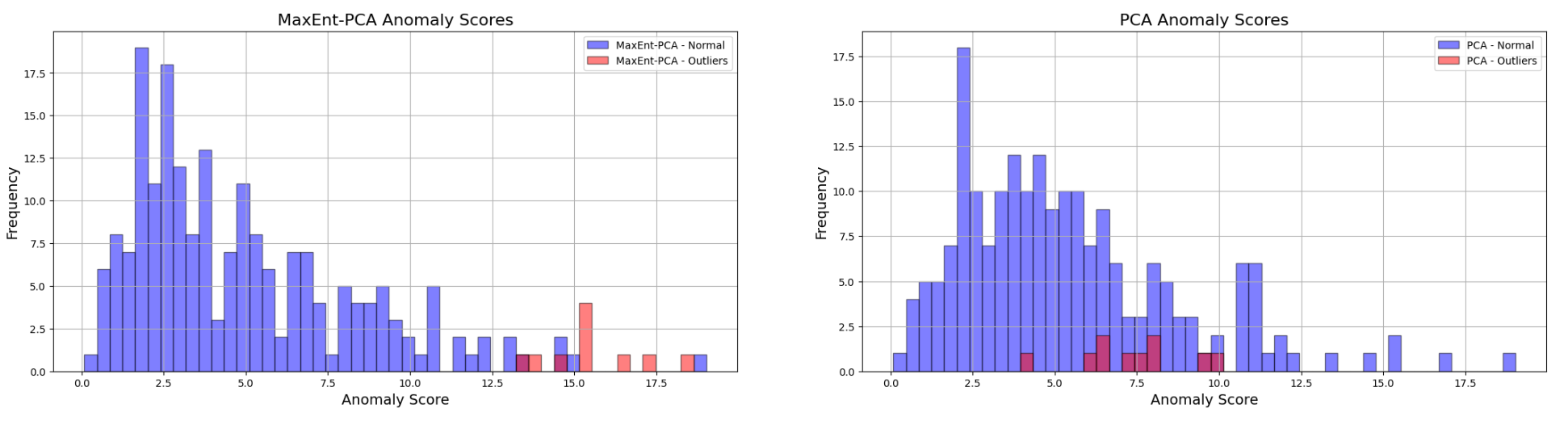 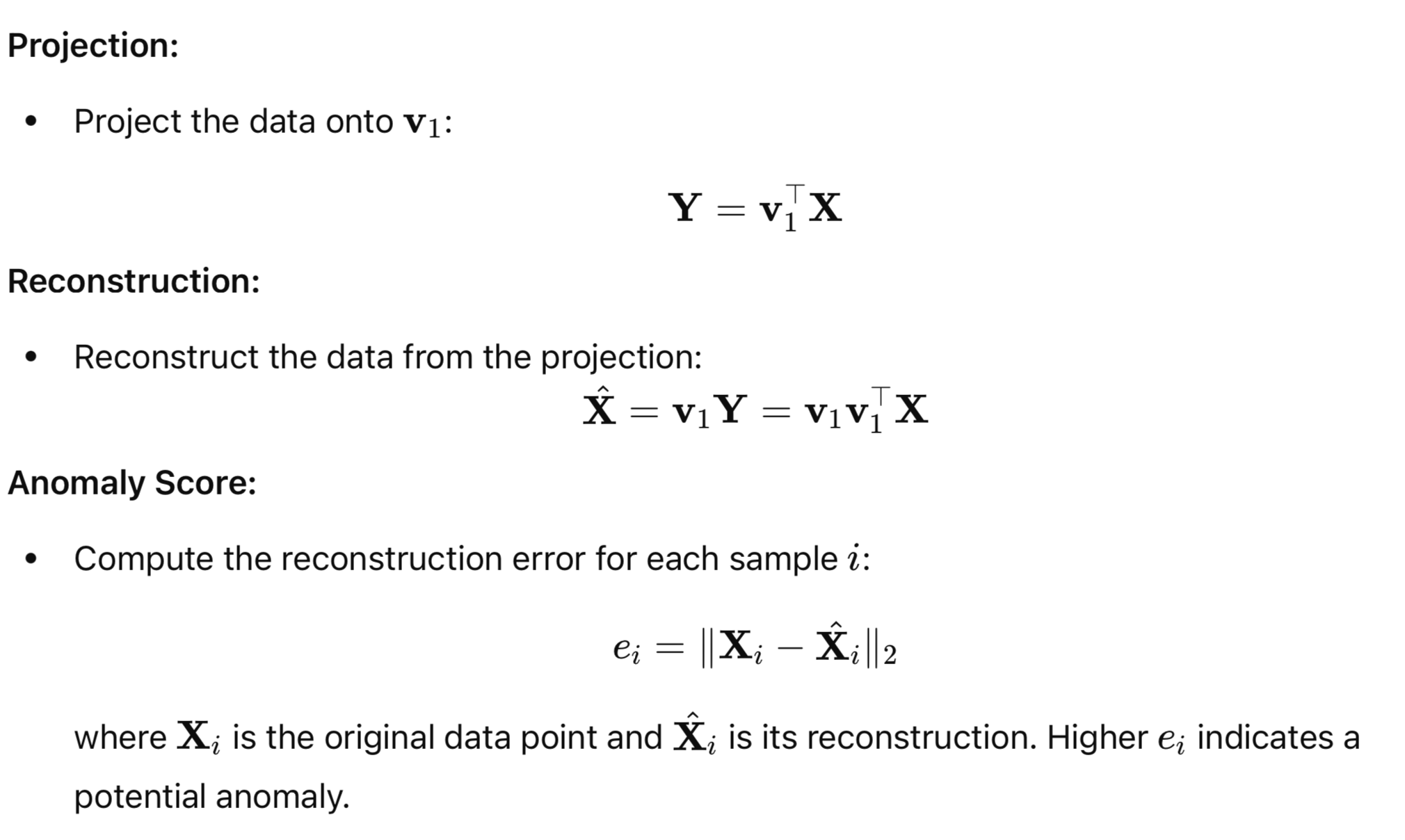 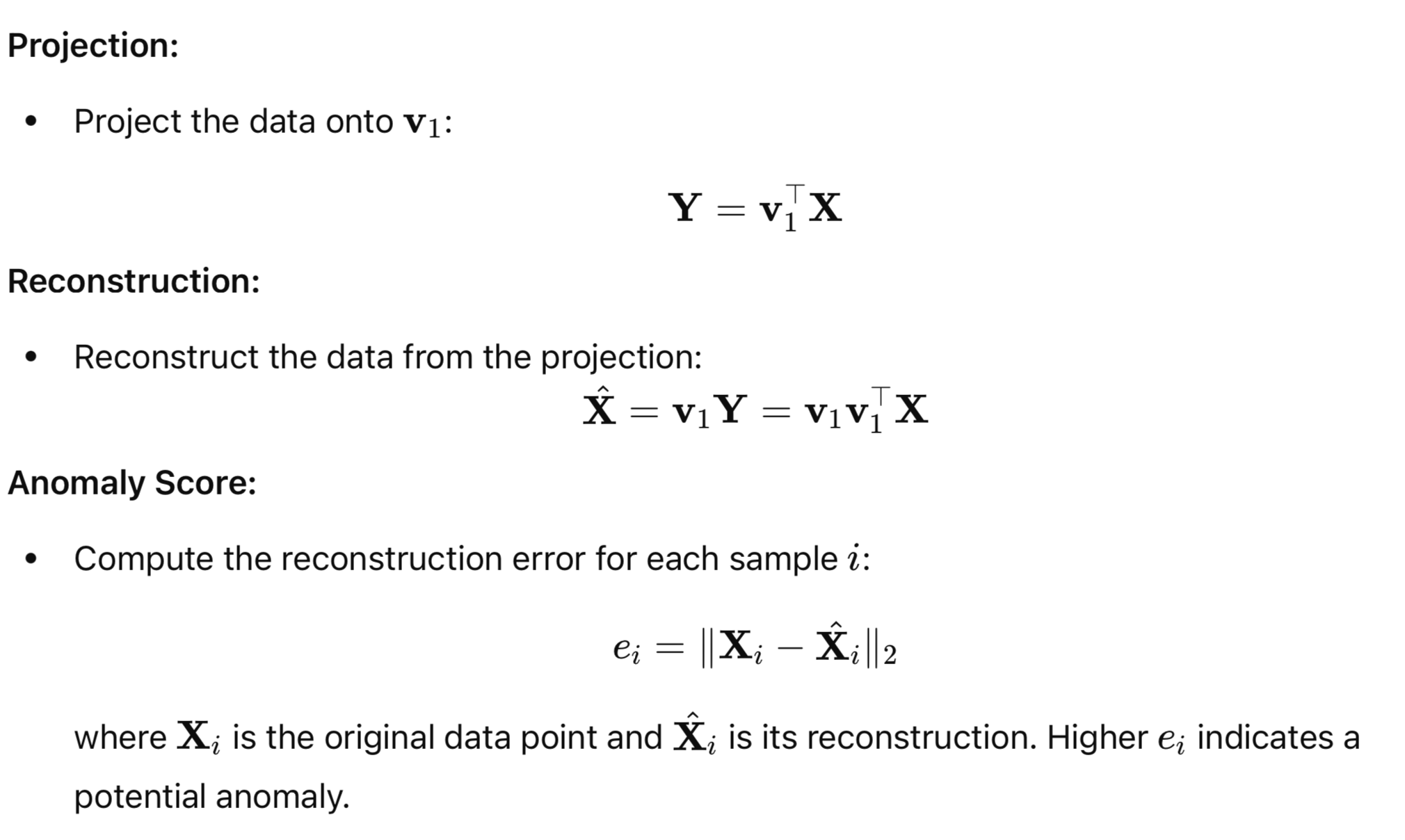 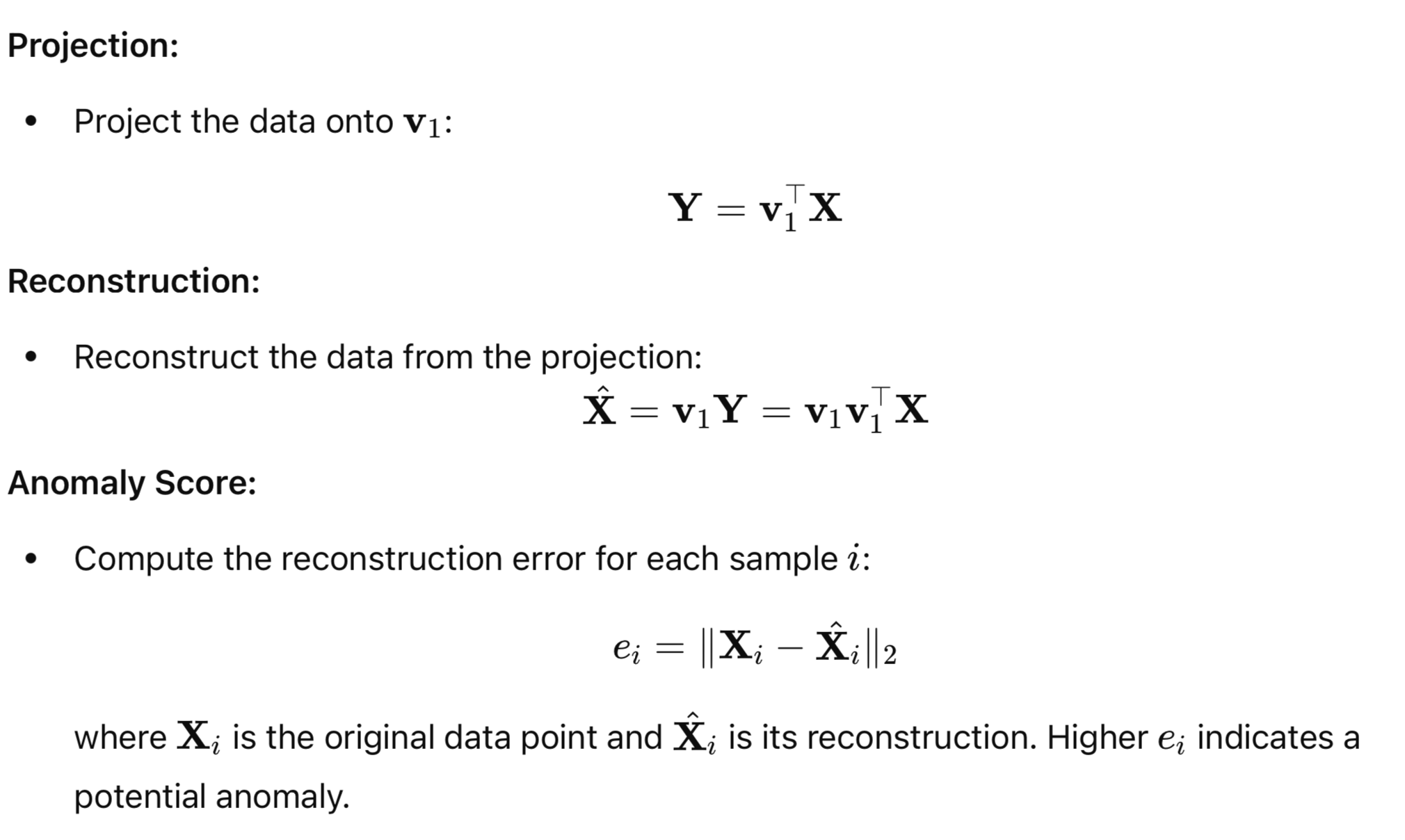 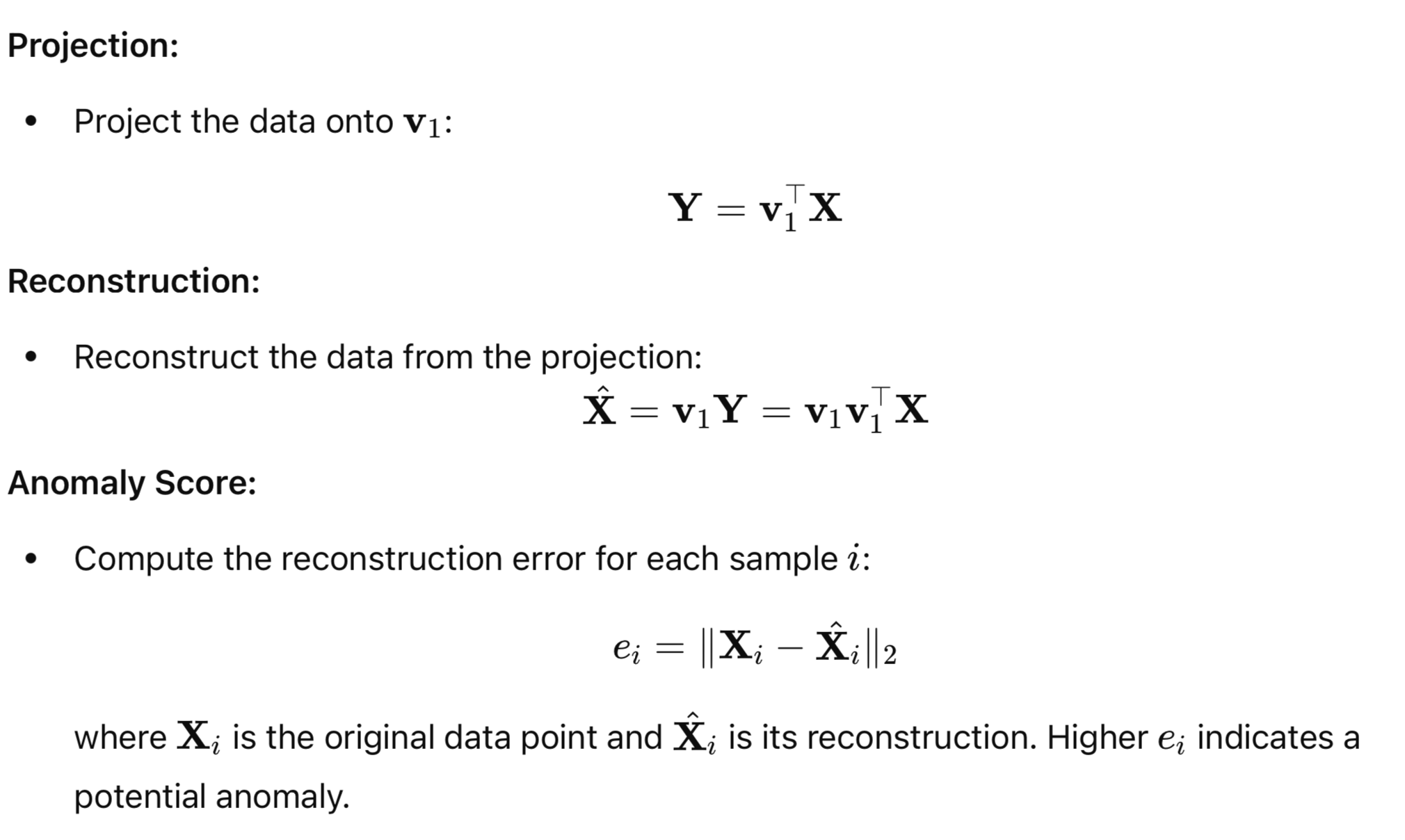 16
Introduction
Previous progress
New framework
MaxEnt-PCA
Experiments
Future steps
Summary and Conclusions
K1
K2
How can we algorithmically determine a maximum entropy subspace of high-dimensional data?
How can we utilize it in different scenarios compared to standard variance-based methods?
The MaxEnt-PCA based on tbe graph embedding perspective of dimensionality reduction proved successful.
In certain anomaly detection scenarios, the MaxEnt-PCA, via its robustness, outperformed the PCA according to each applied measure.
17
Introduction
Previous progress
New framework
MaxEnt-PCA
Experiments
Future steps
Other scenarios – Future steps
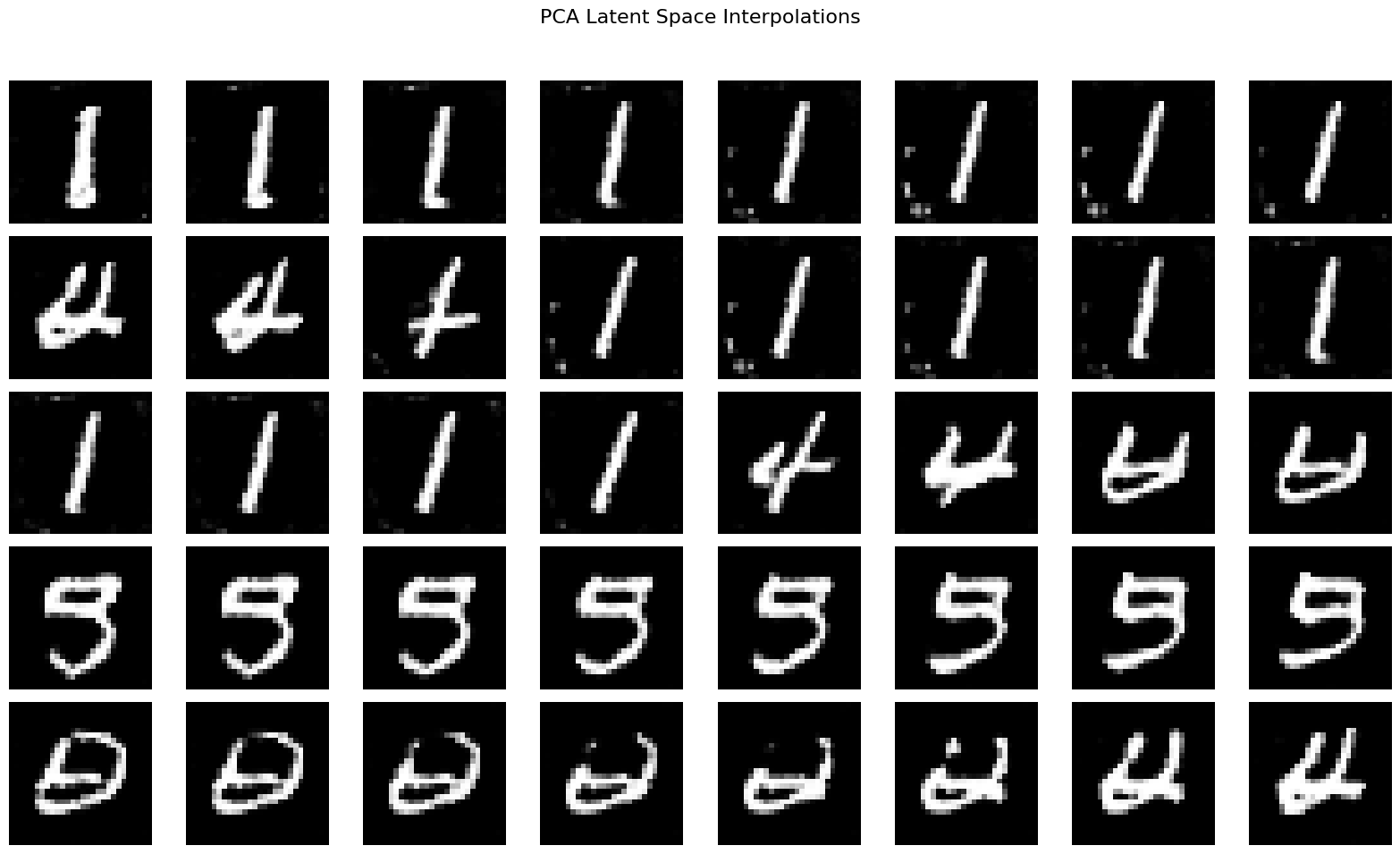 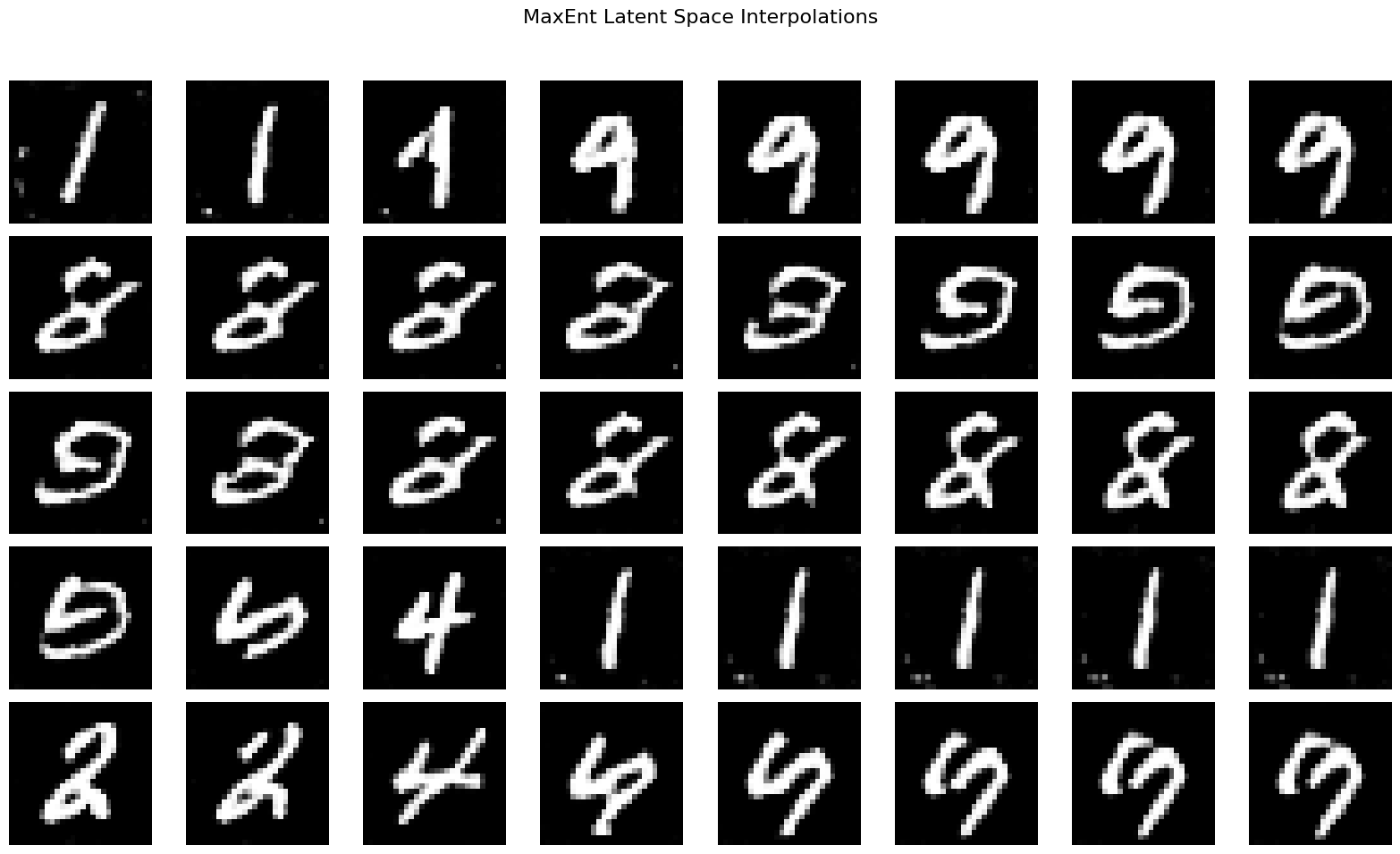 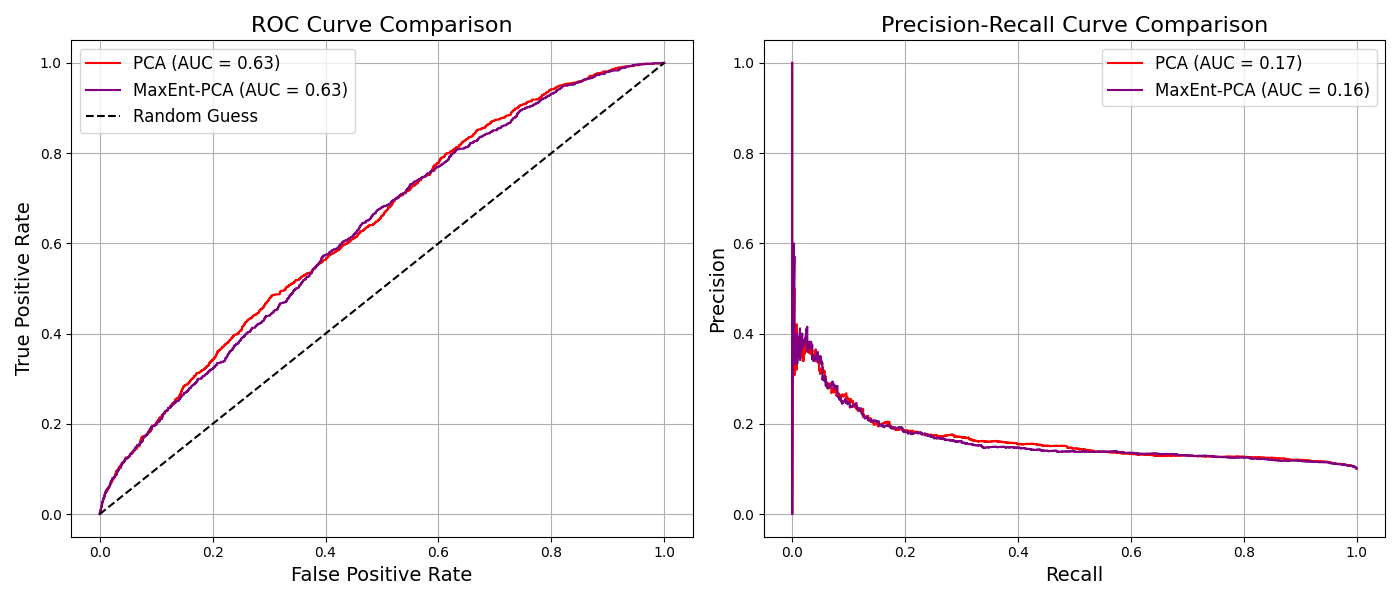 18
Introduction
Previous progress
New framework
MaxEnt-PCA
Experiments
Future steps
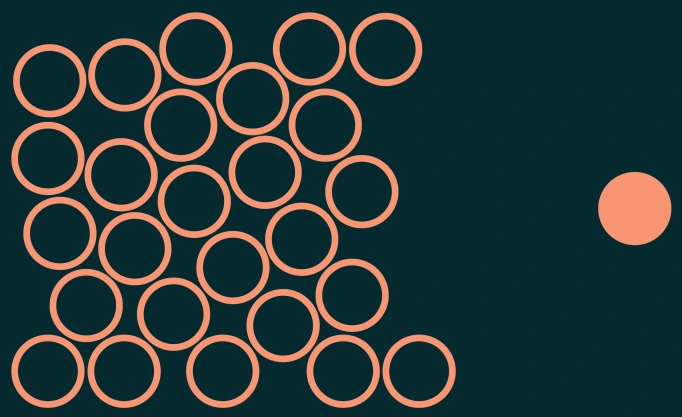 Thank you for the attention!
Bibliography
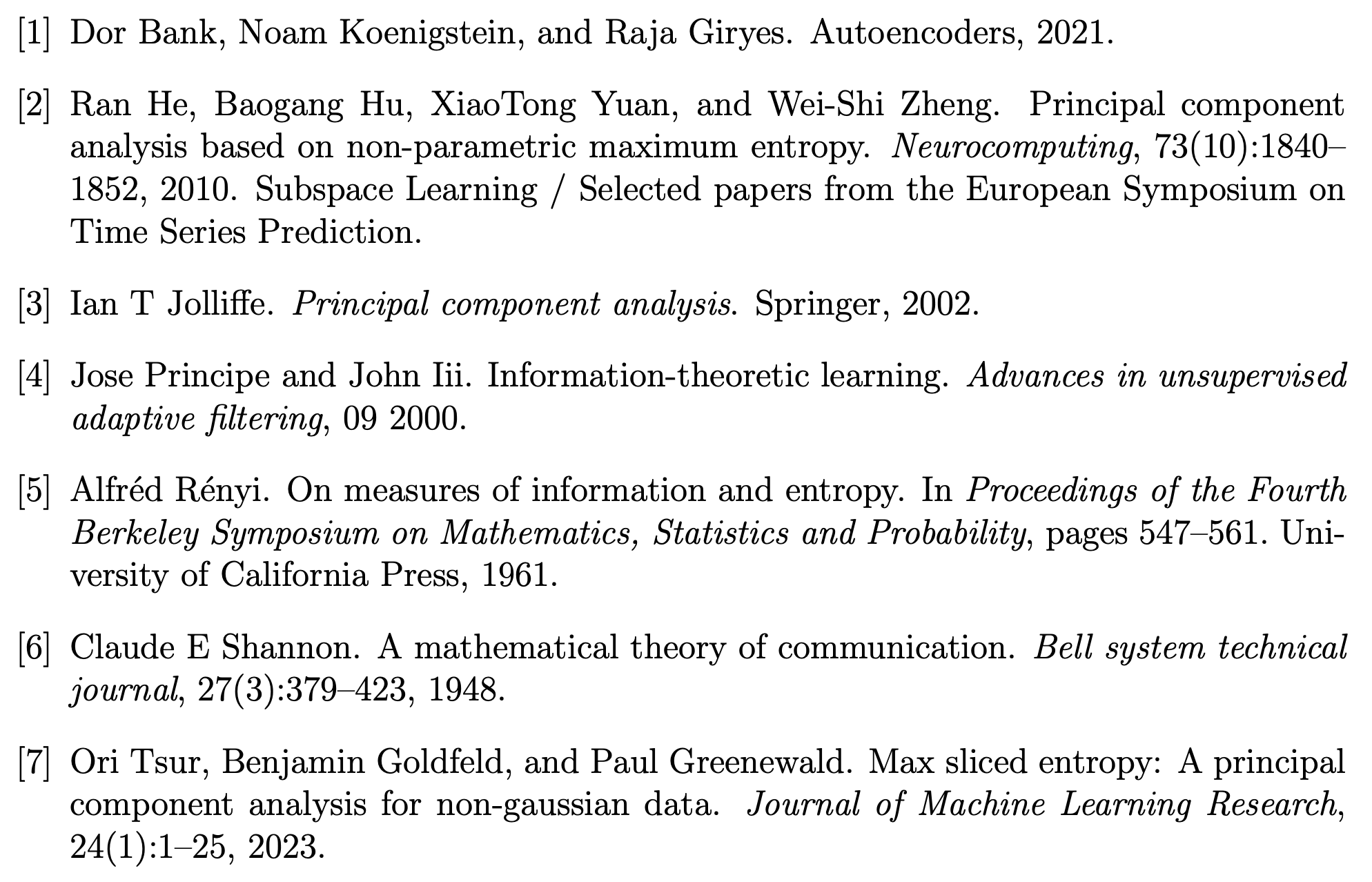 Attachment
20